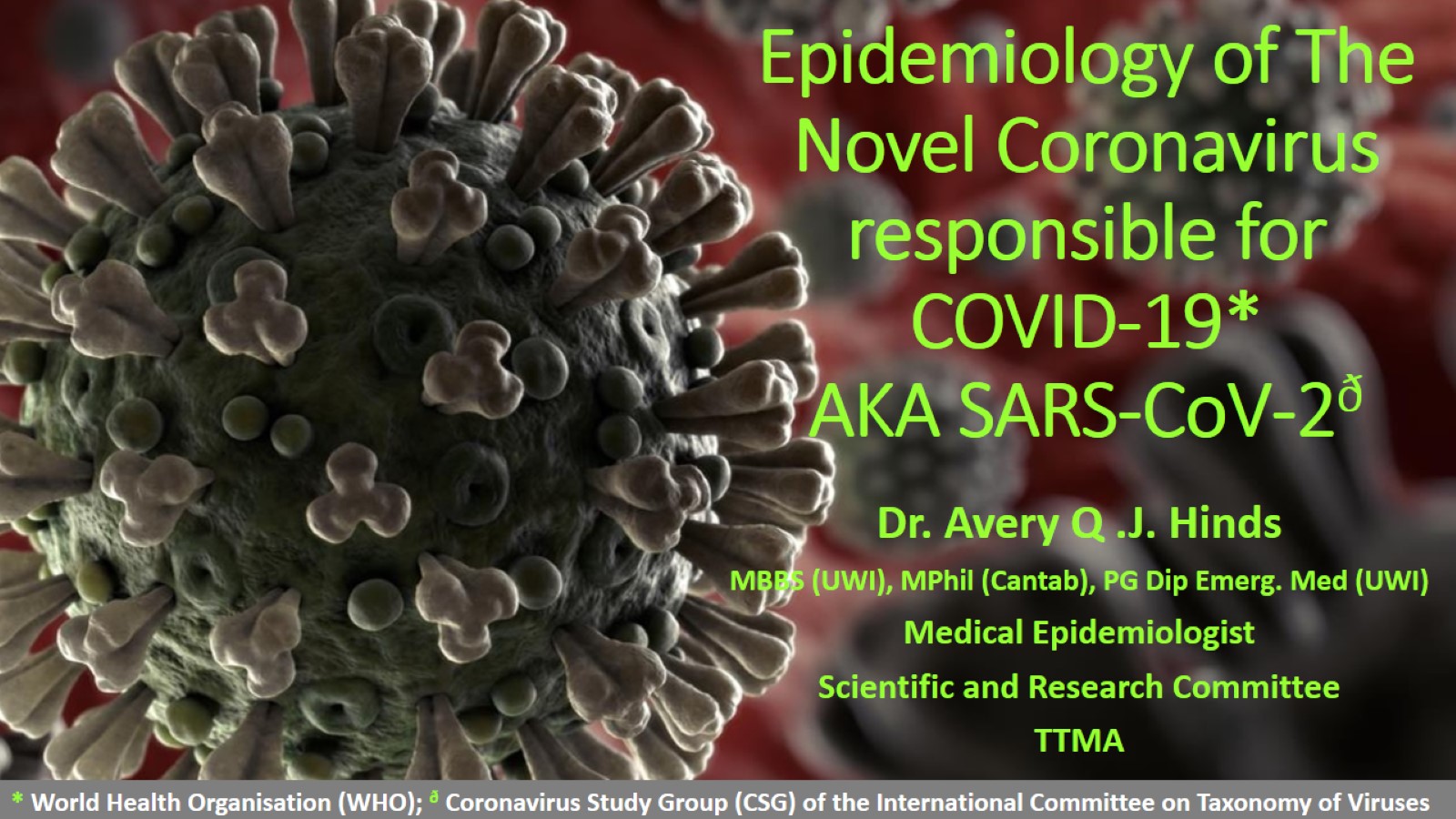 Epidemiology of The Novel Coronavirusresponsible for COVID-19*AKA SARS-CoV-2ð
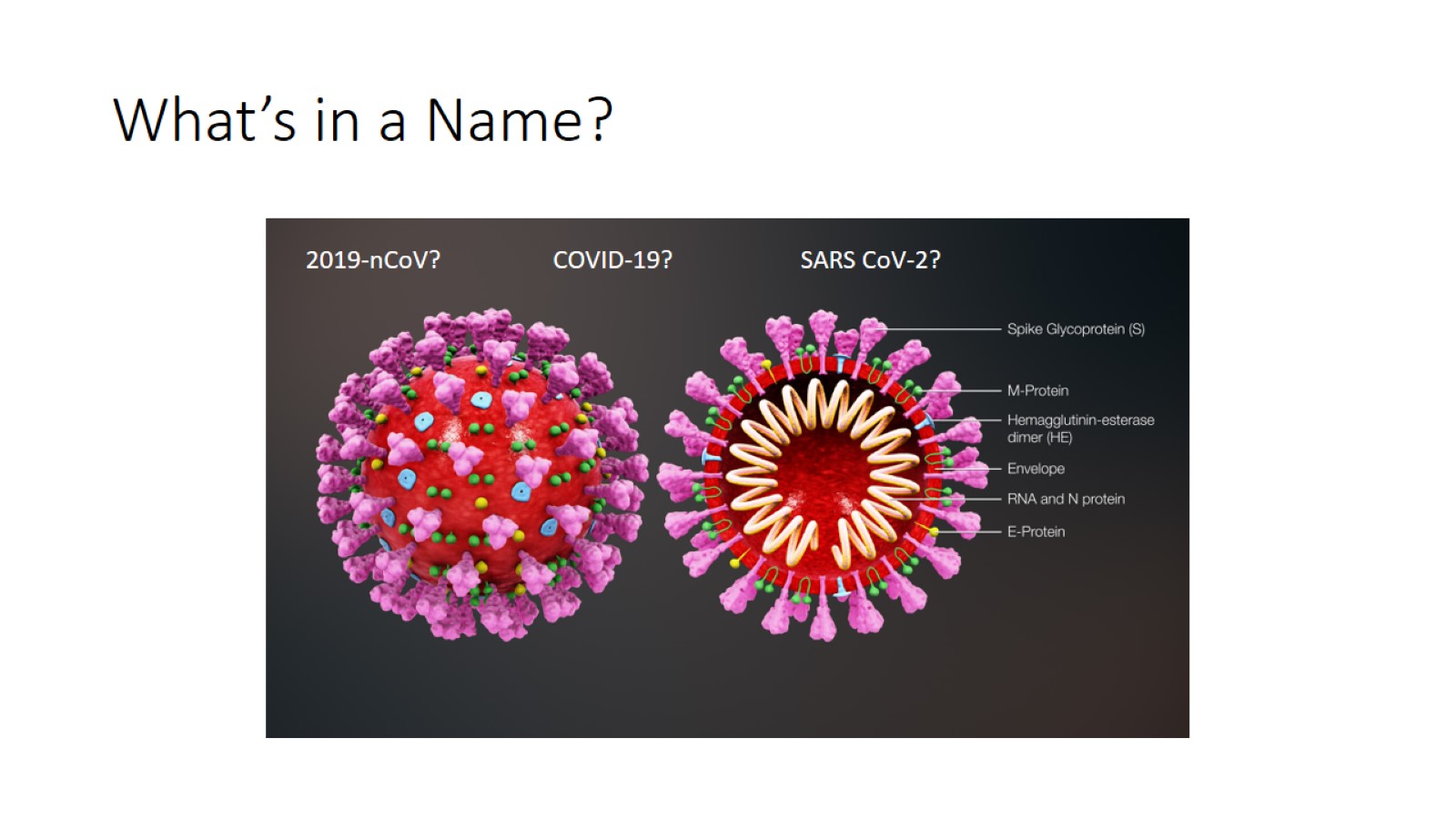 What’s in a Name?
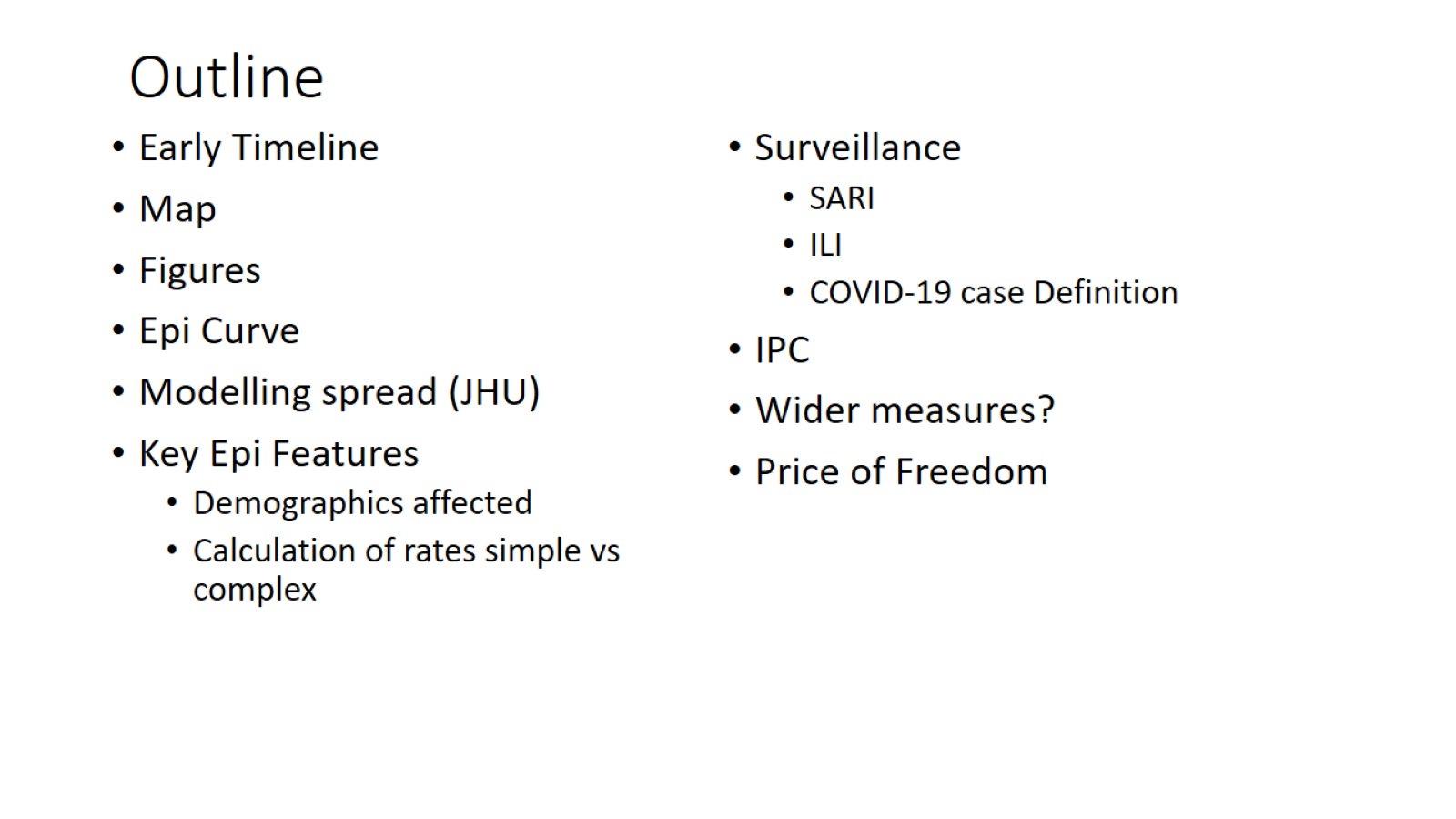 Outline
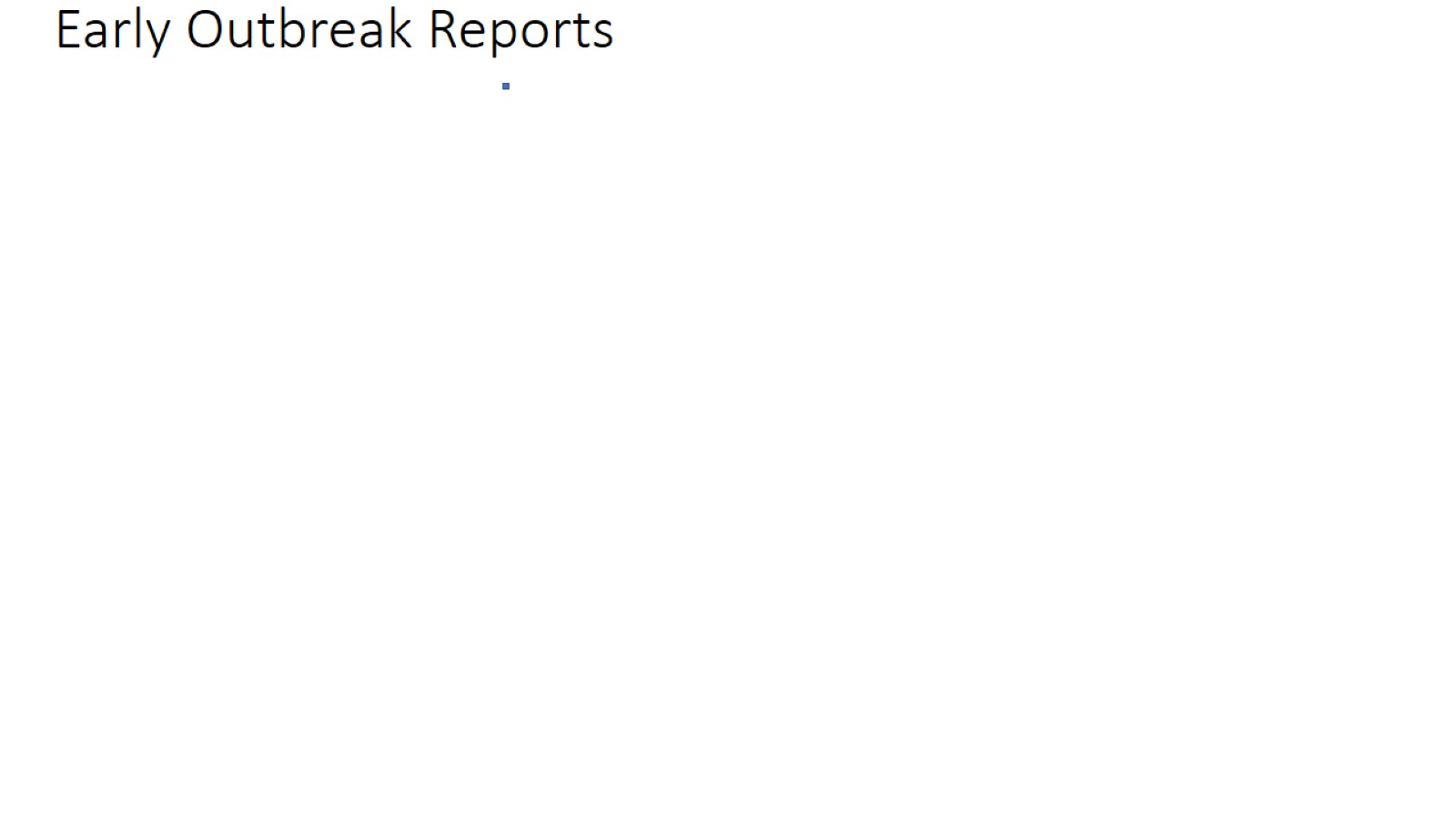 Early Outbreak Reports
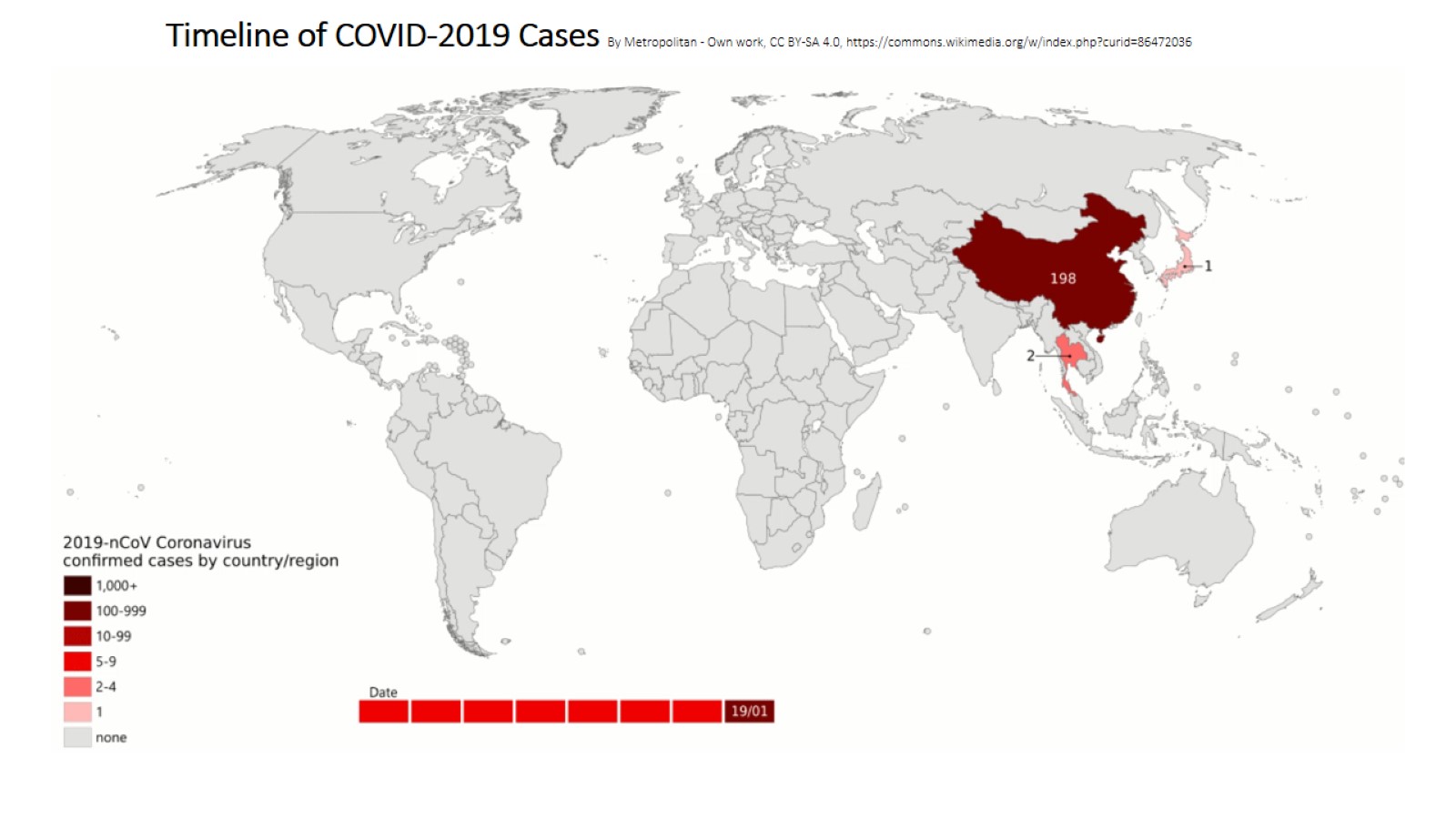 Timeline of COVID-2019 Cases By Metropolitan - Own work, CC BY-SA 4.0, https://commons.wikimedia.org/w/index.php?curid=86472036
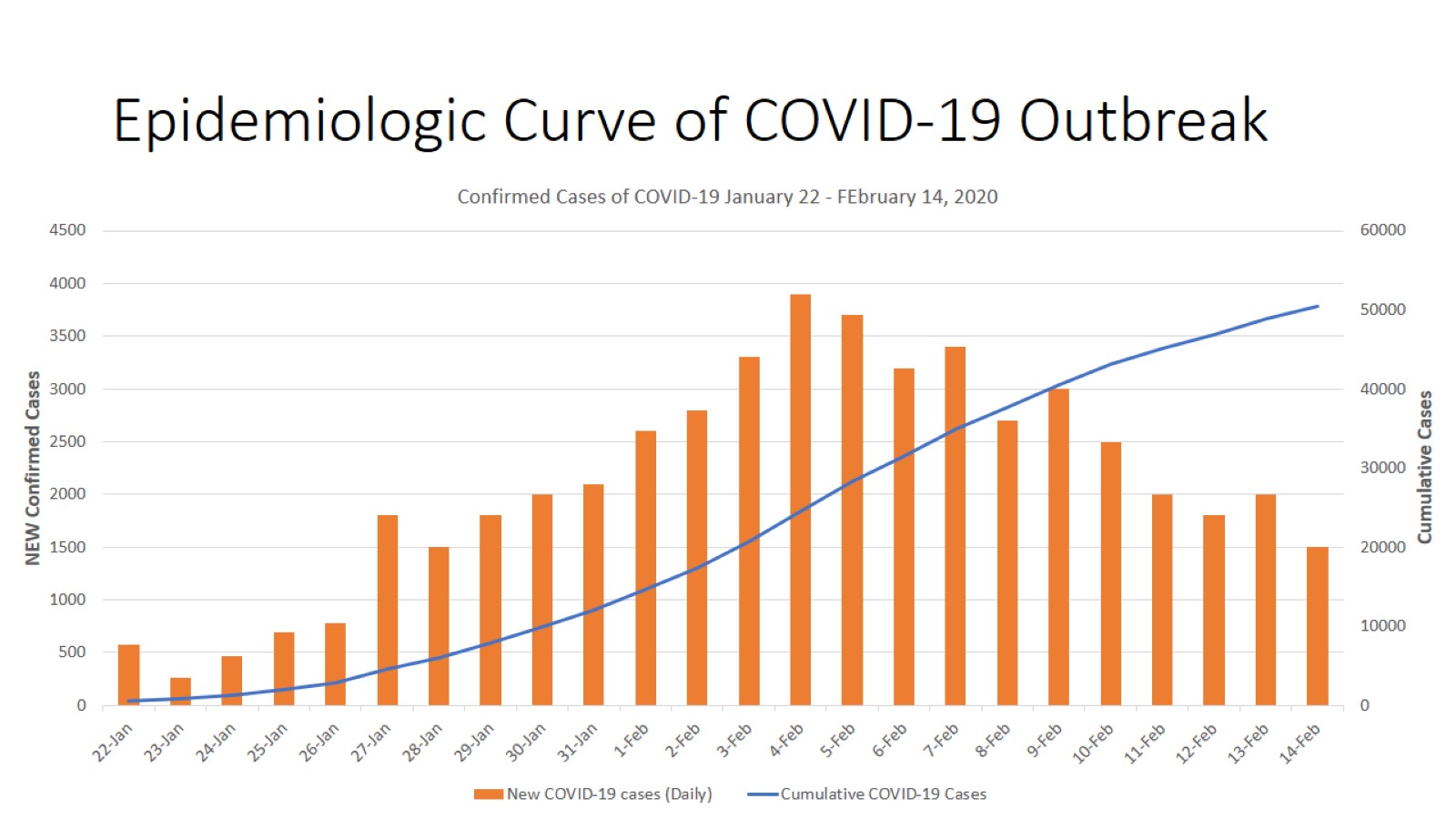 Epidemiologic Curve of COVID-19 Outbreak
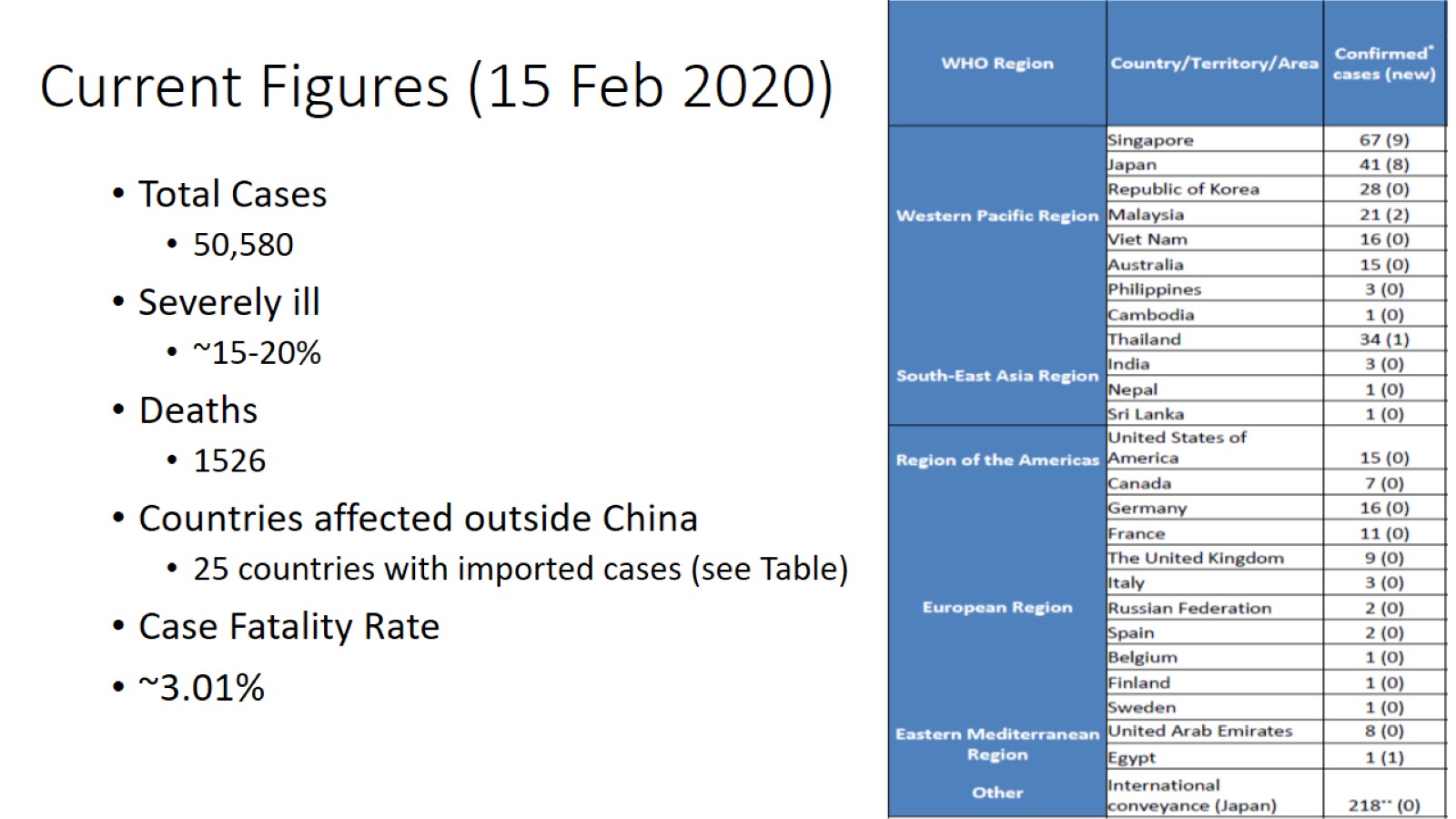 Current Figures (15 Feb 2020)
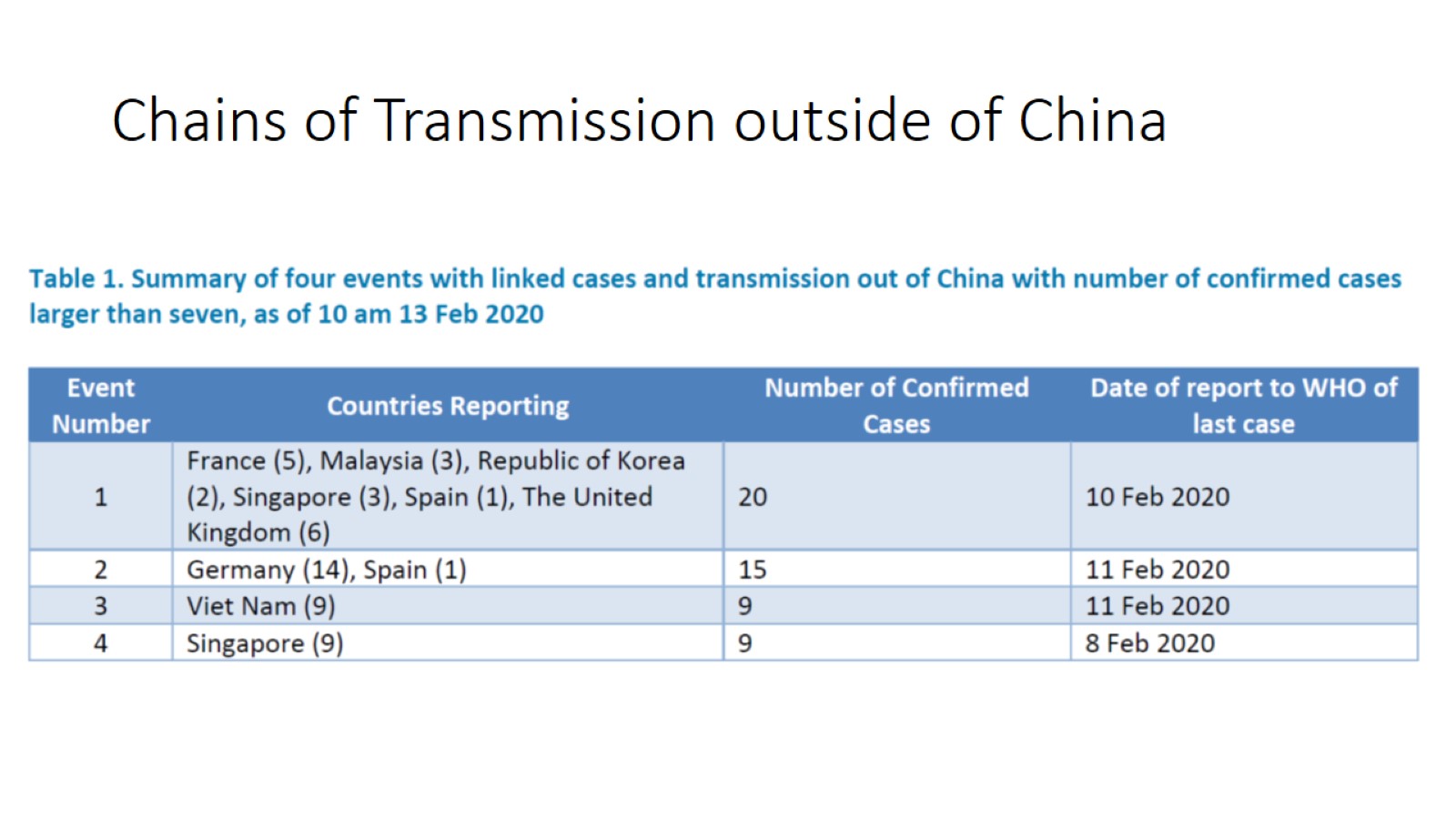 Chains of Transmission outside of China
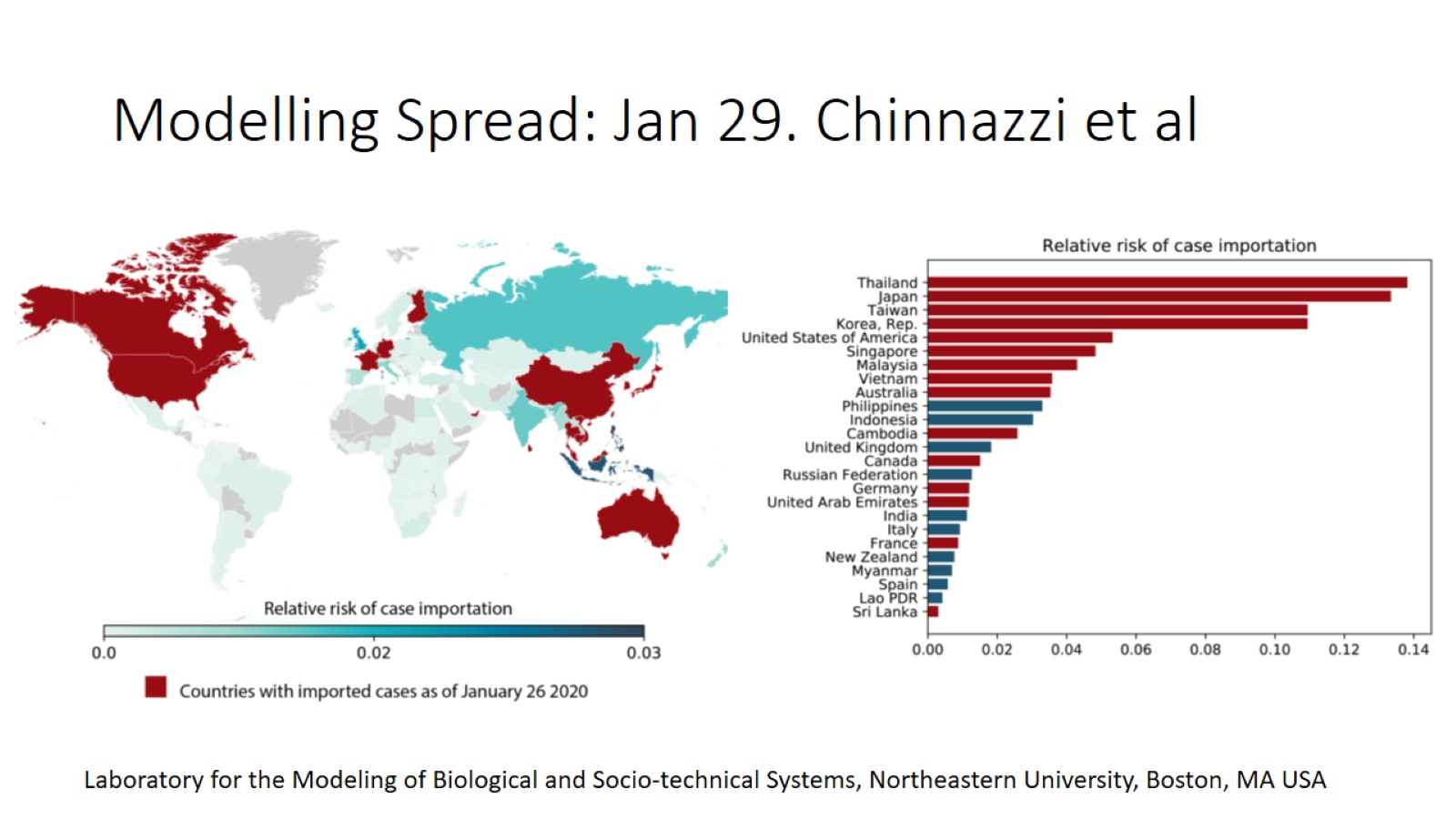 Modelling Spread: Jan 29. Chinnazzi et al
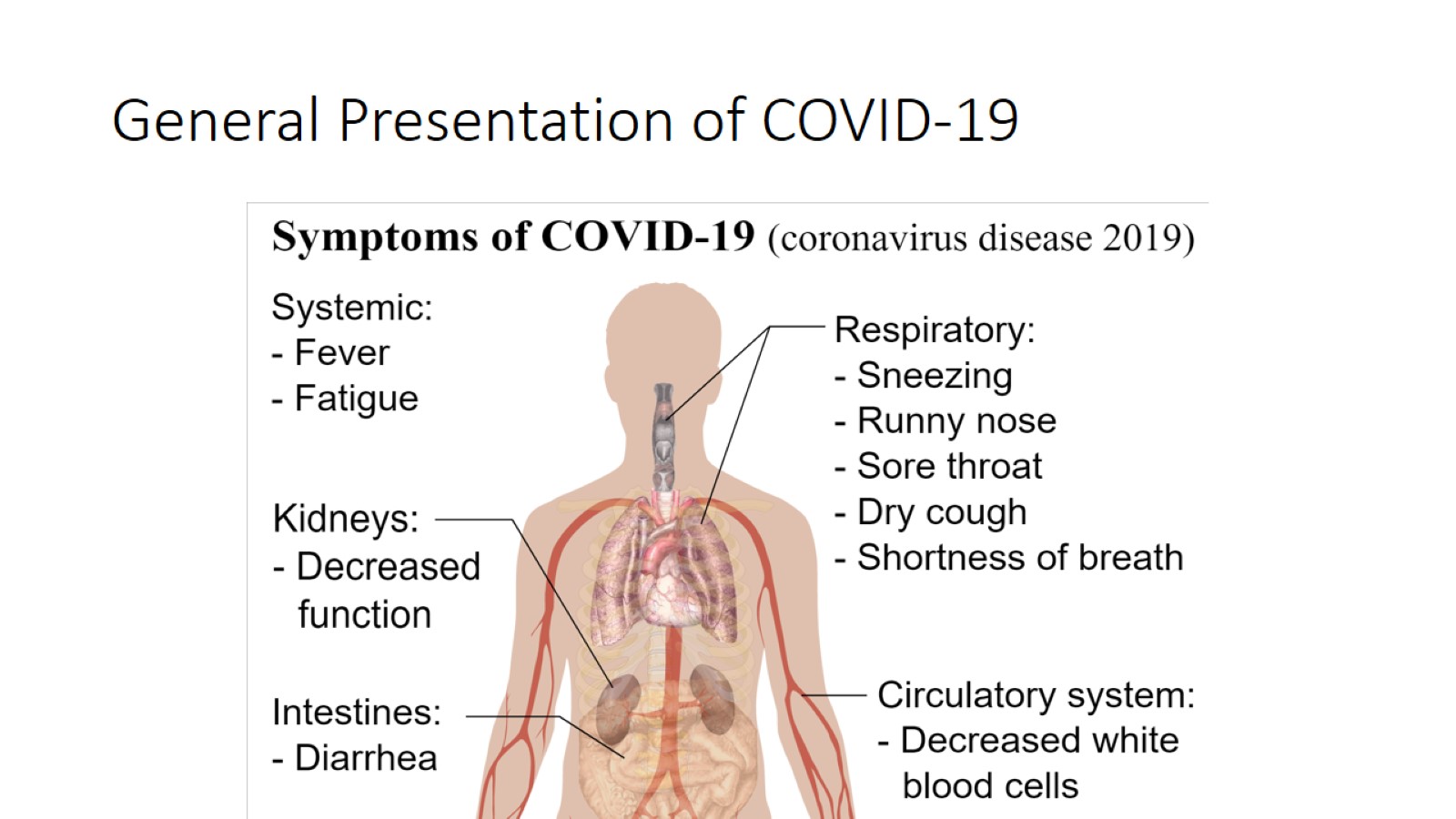 General Presentation of COVID-19
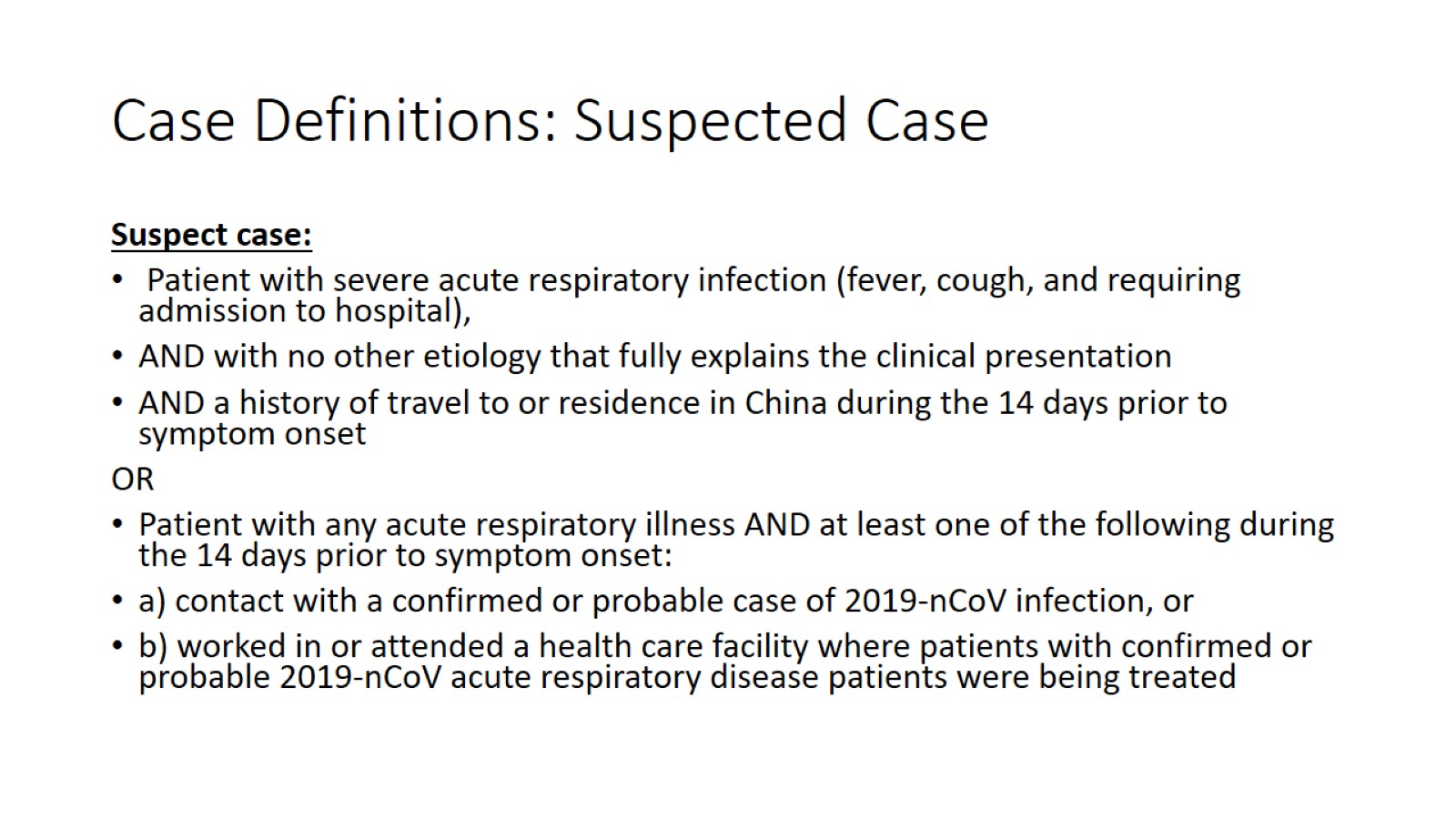 Case Definitions: Suspected Case
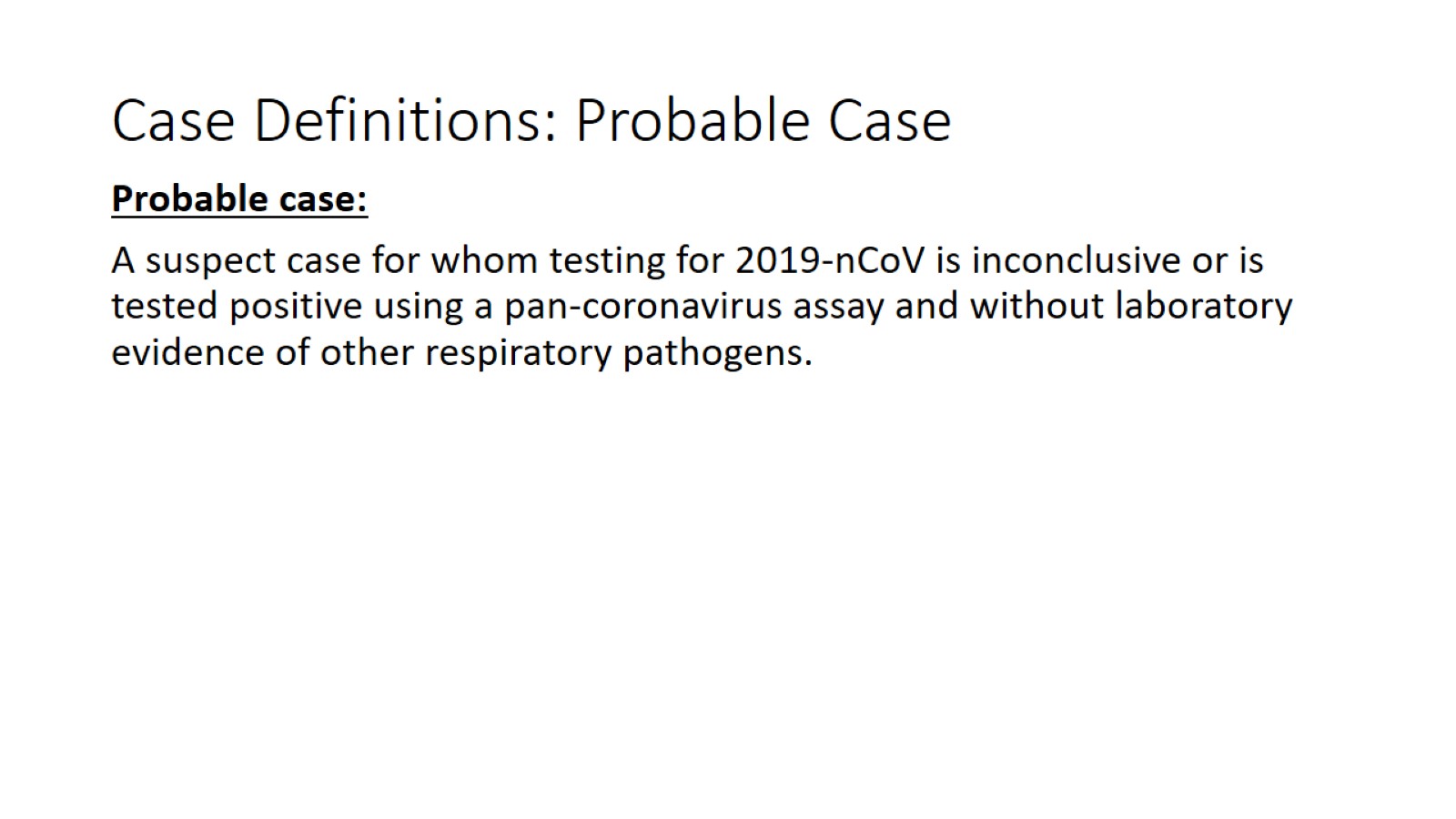 Case Definitions: Probable Case
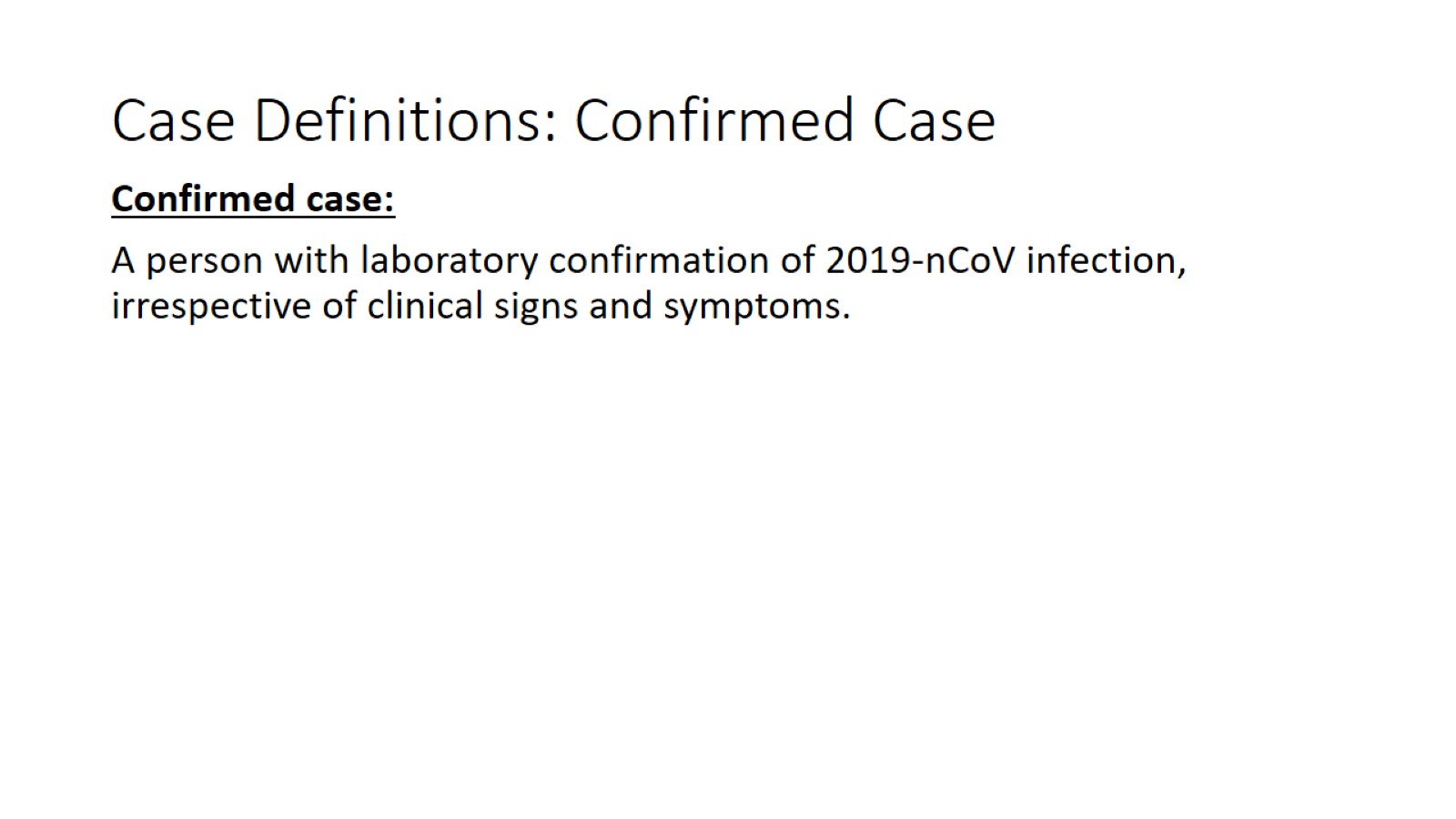 Case Definitions: Confirmed Case
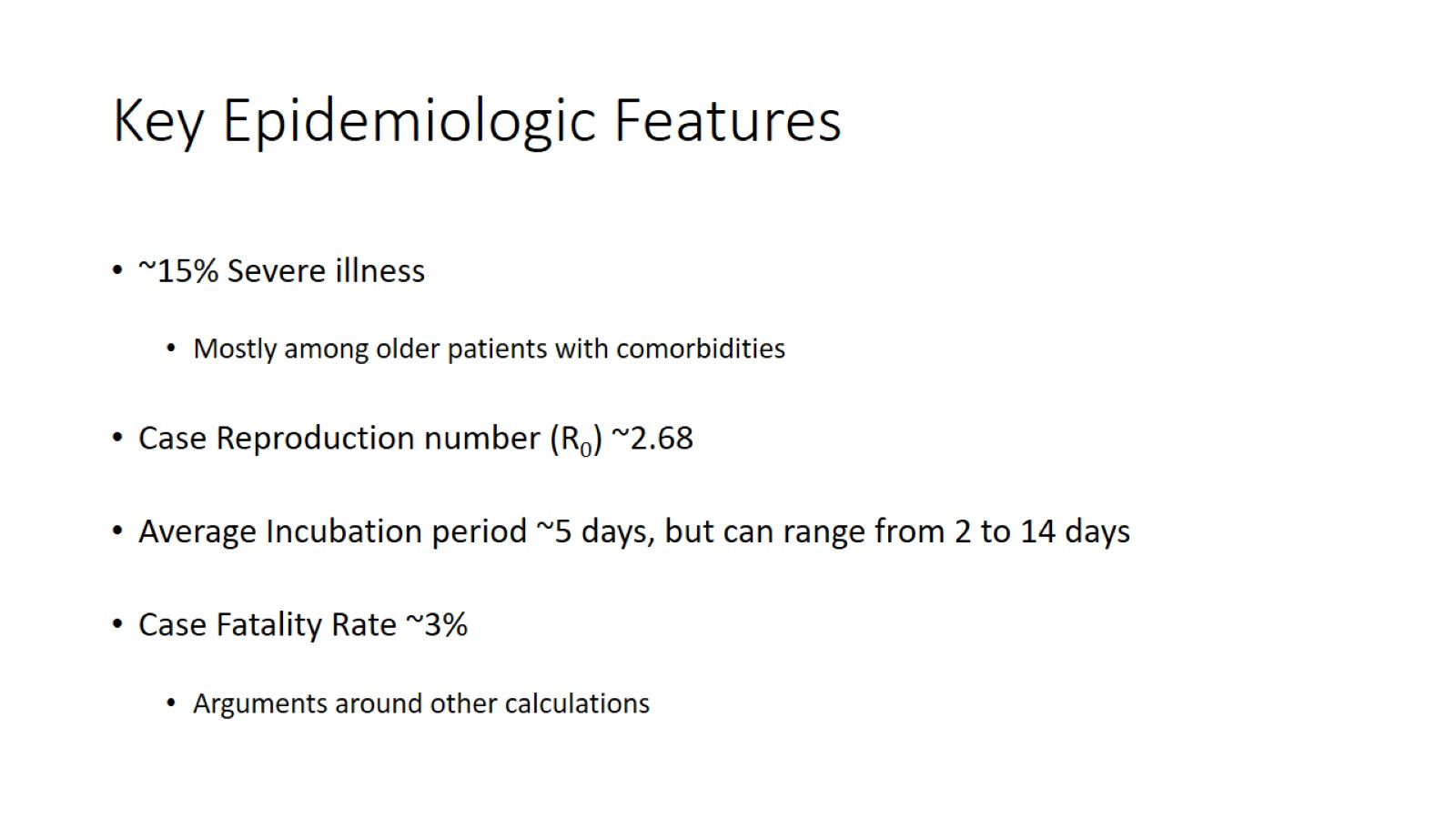 Key Epidemiologic Features
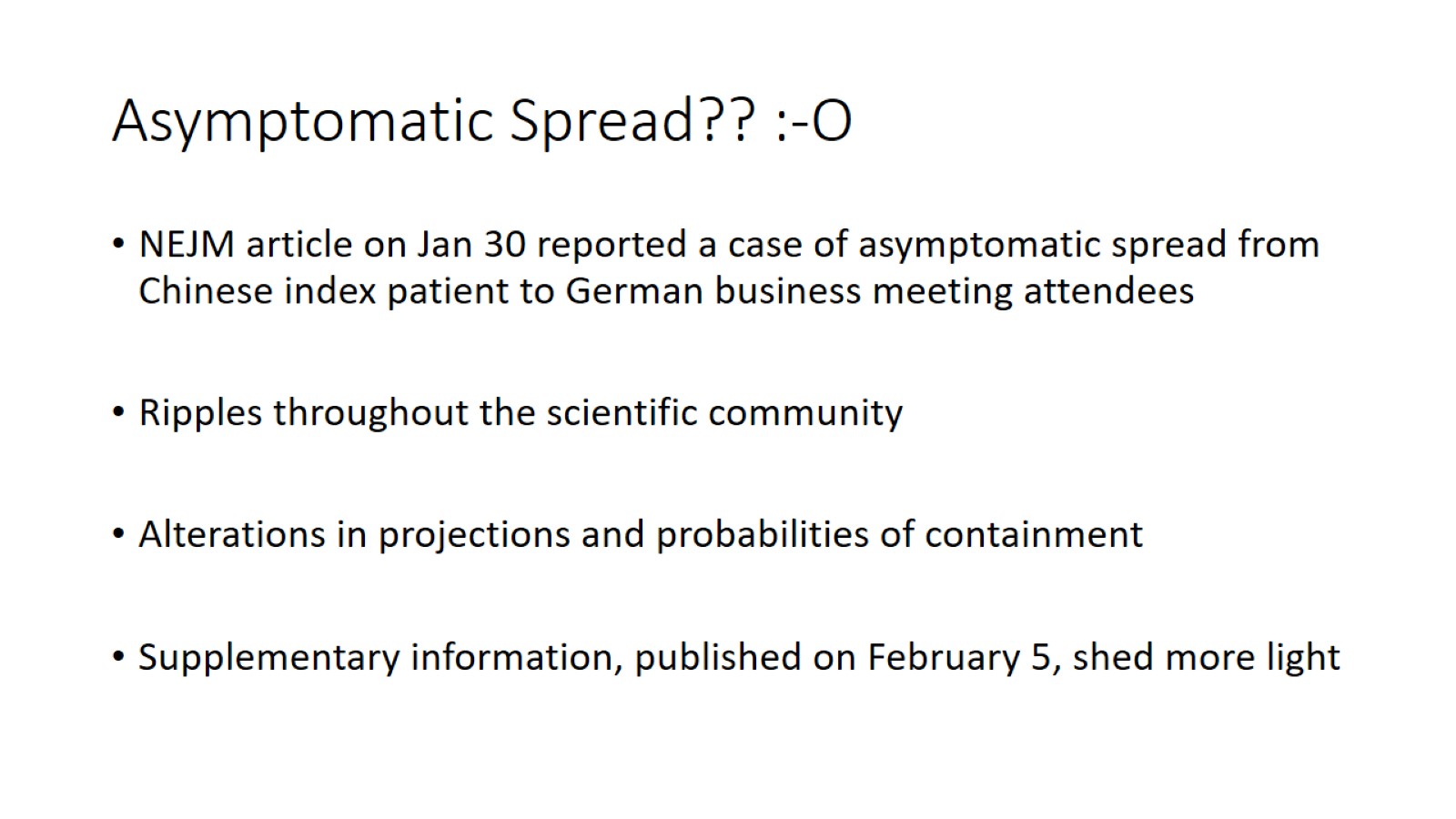 Asymptomatic Spread?? :-O
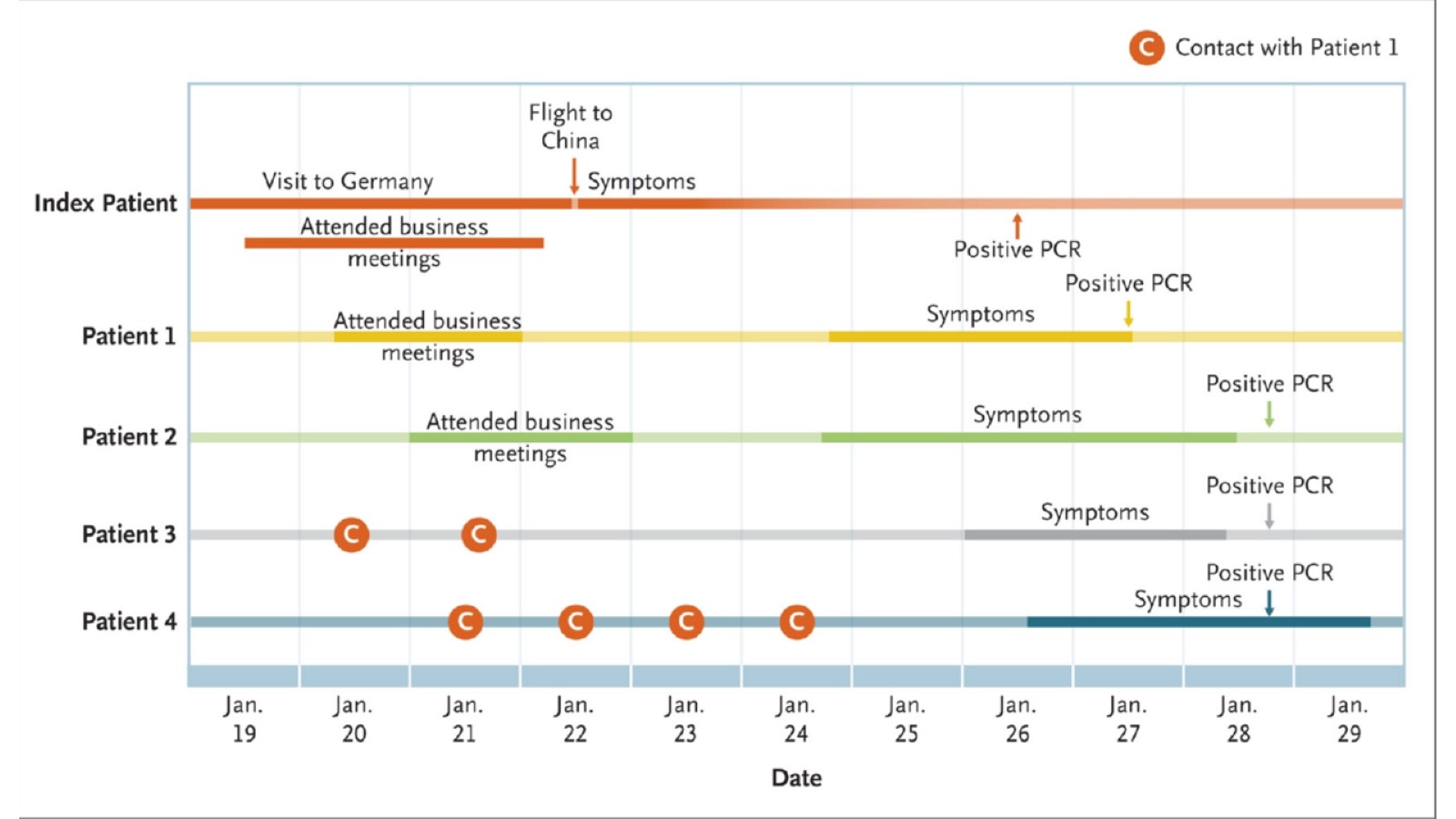 Transmission during incubation period?
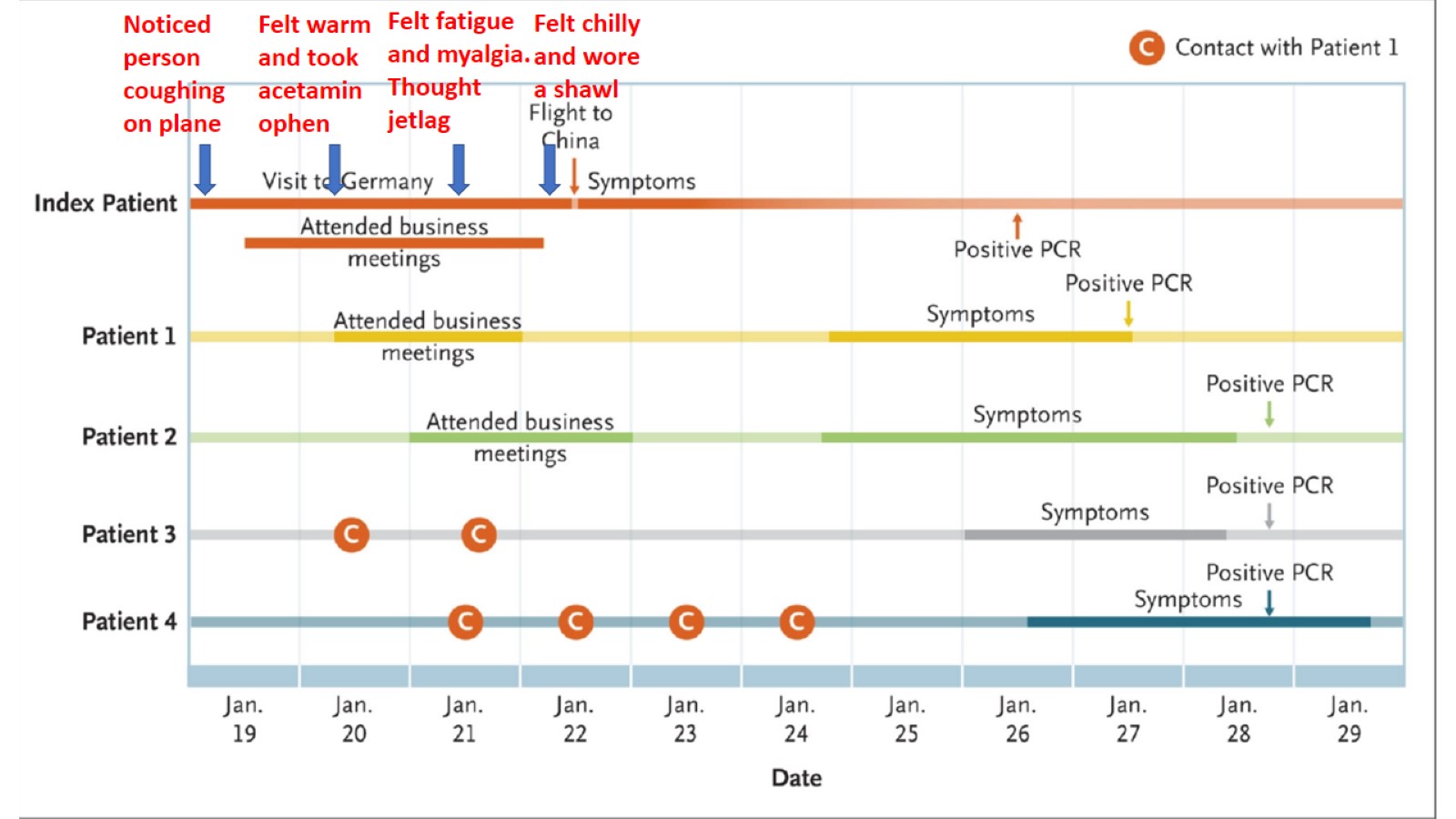 Transmission during incubation period?
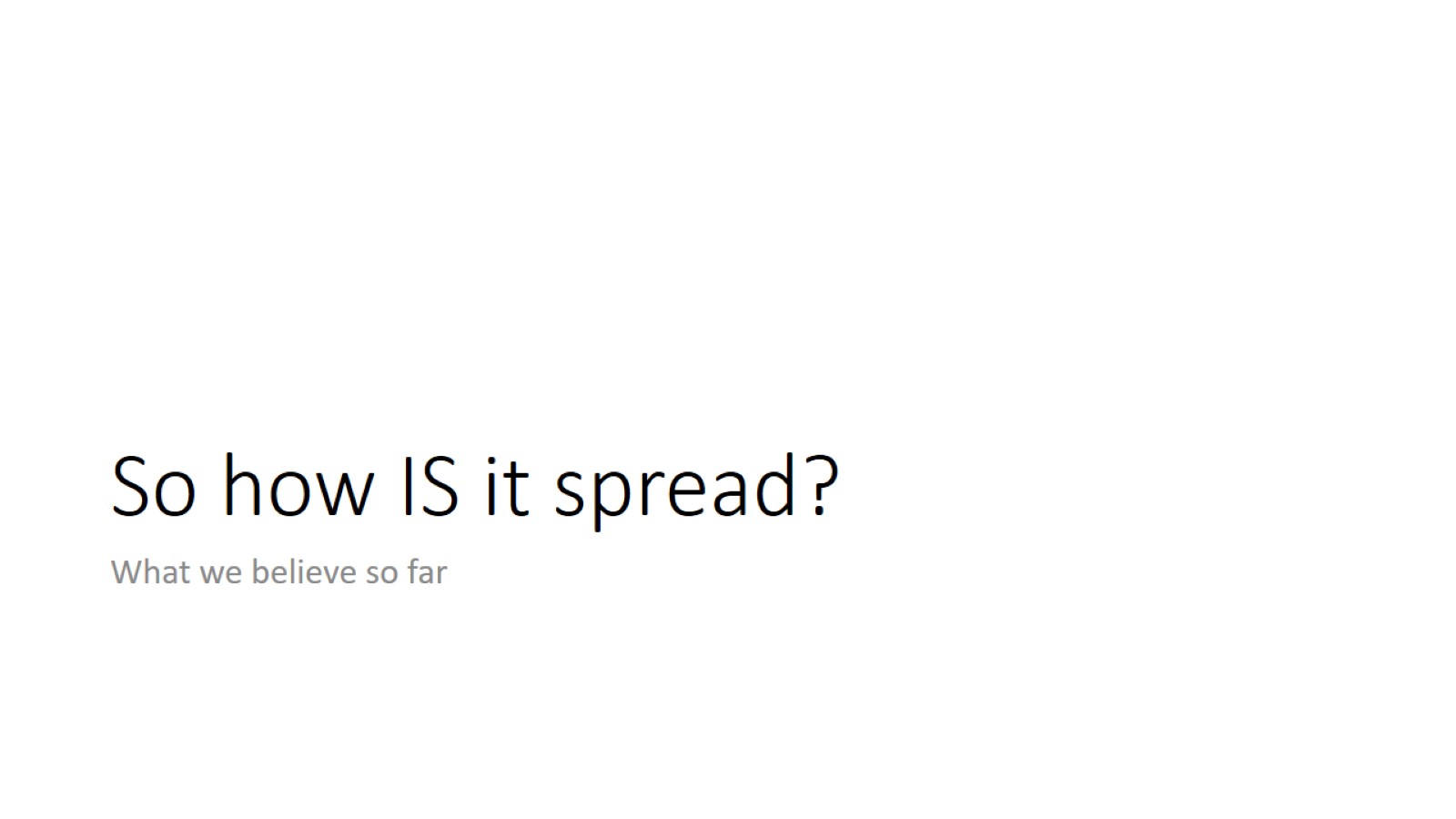 So how IS it spread?
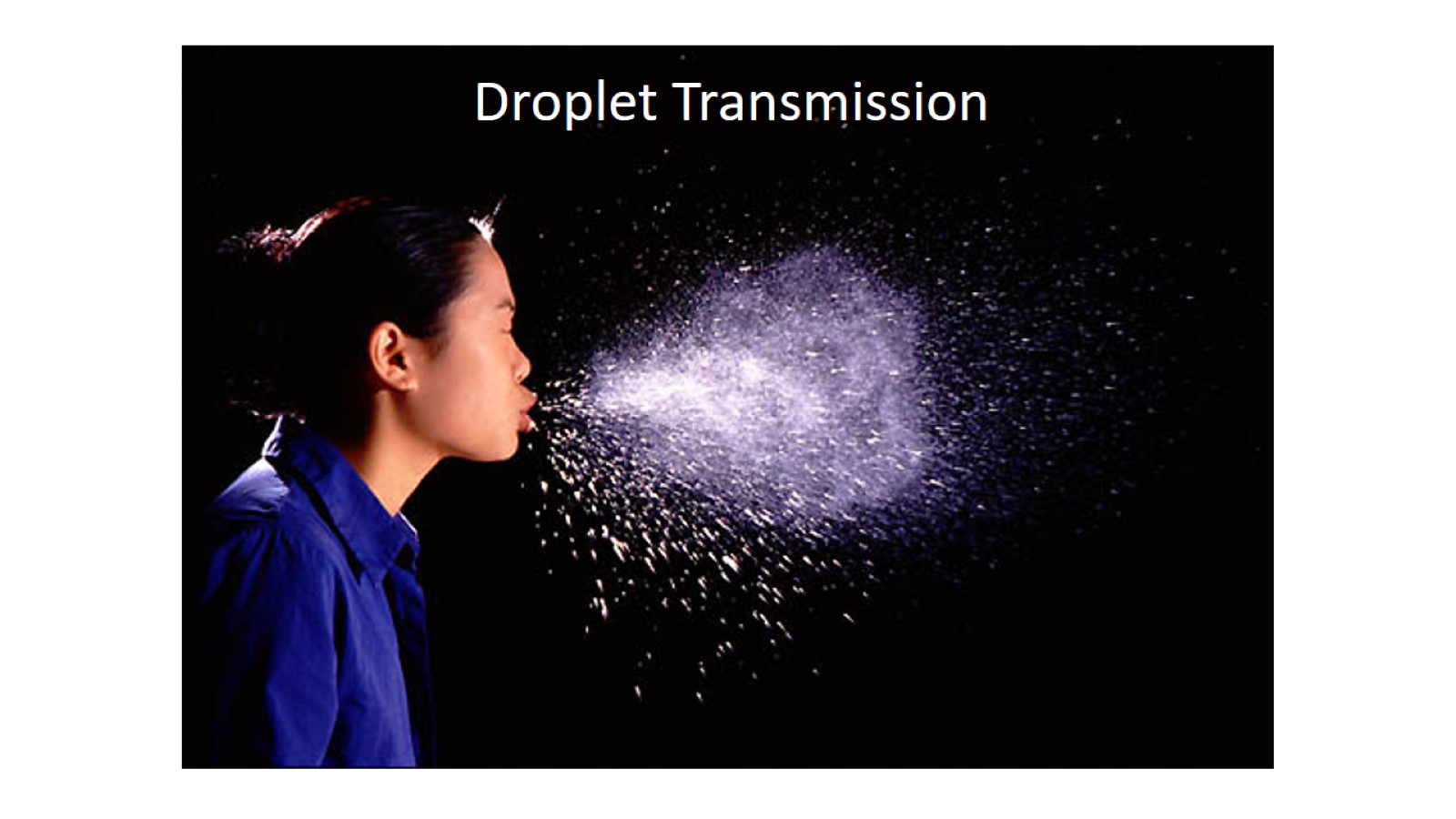 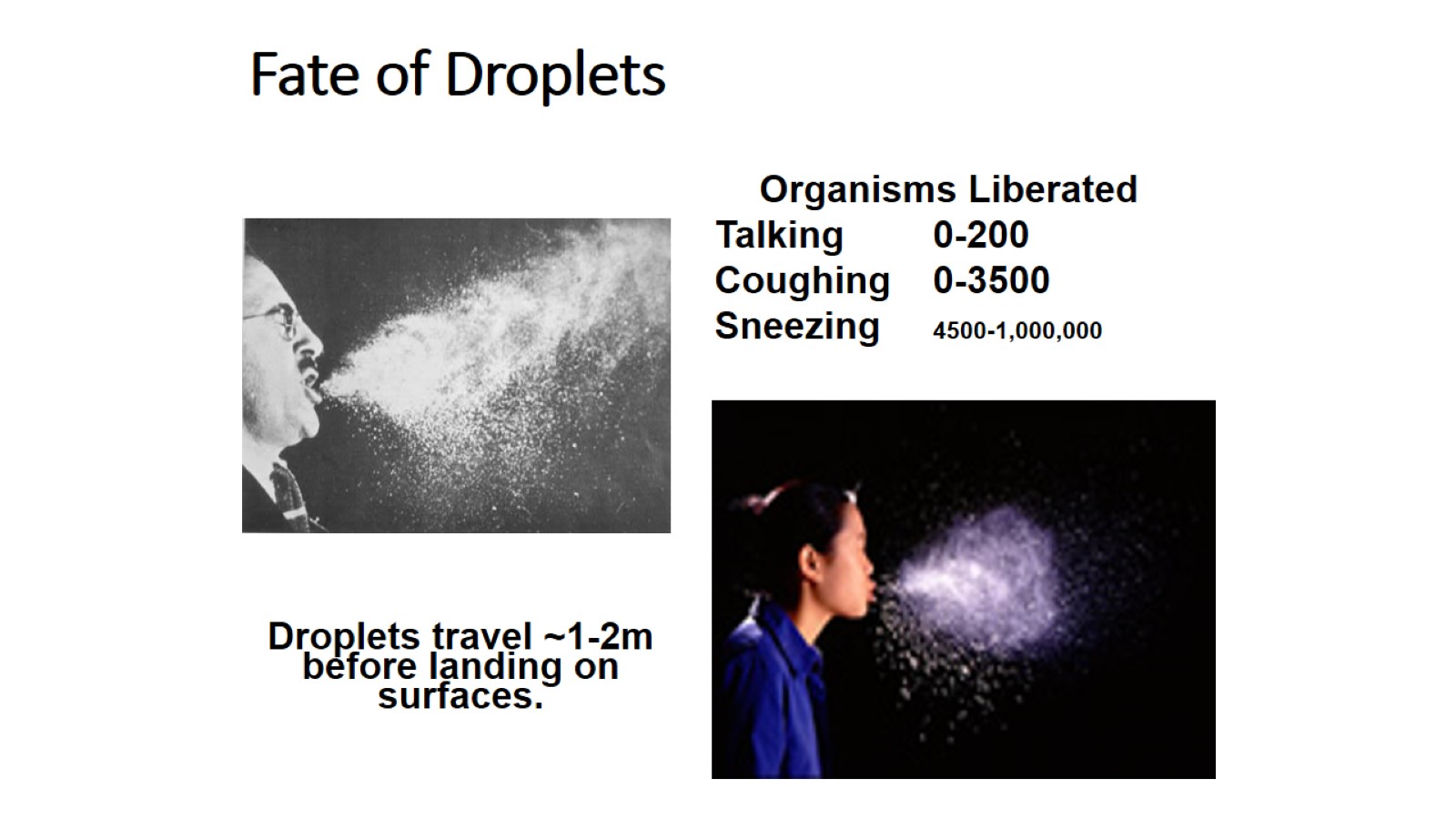 Fate of Droplets
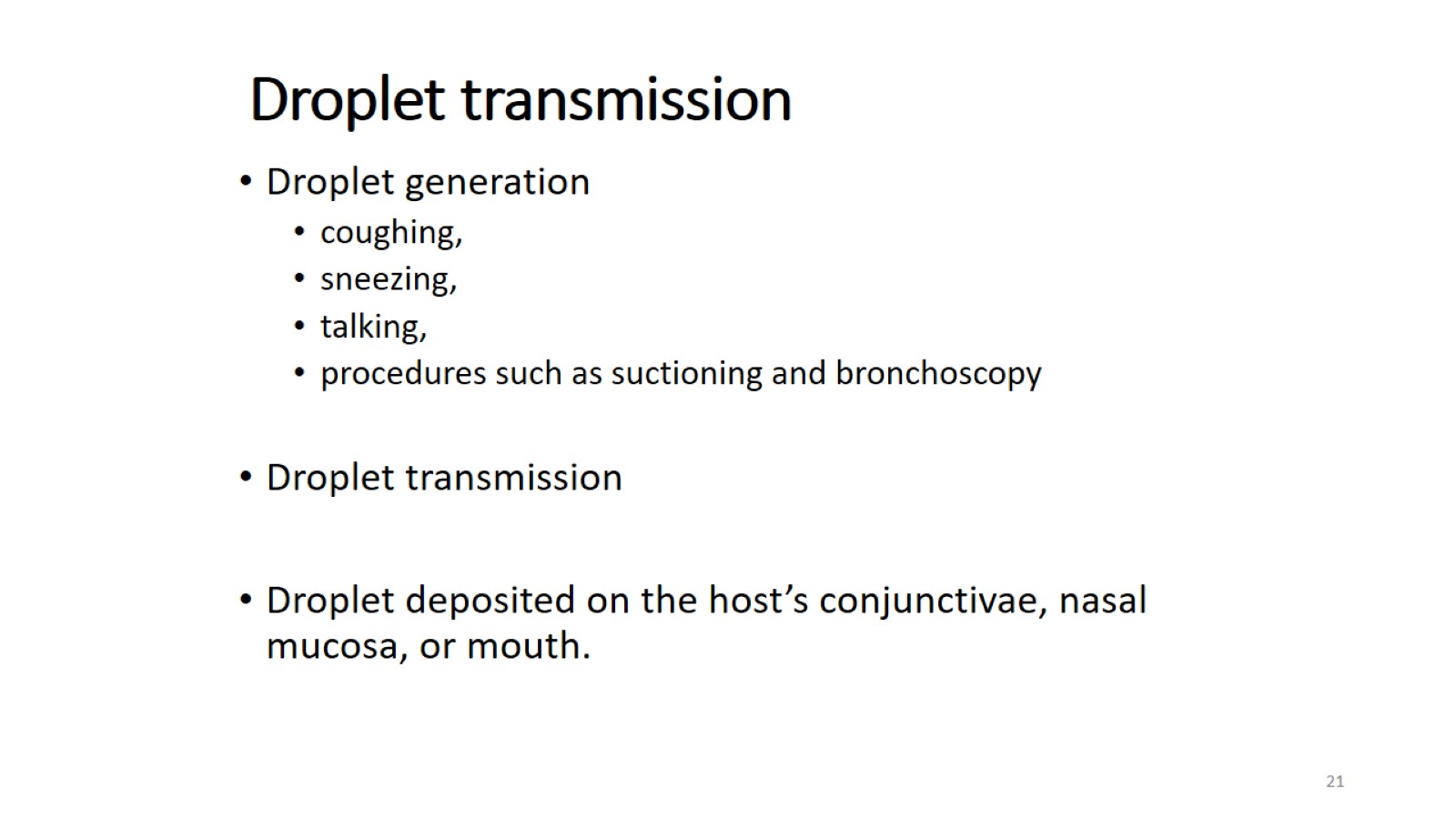 Droplet transmission
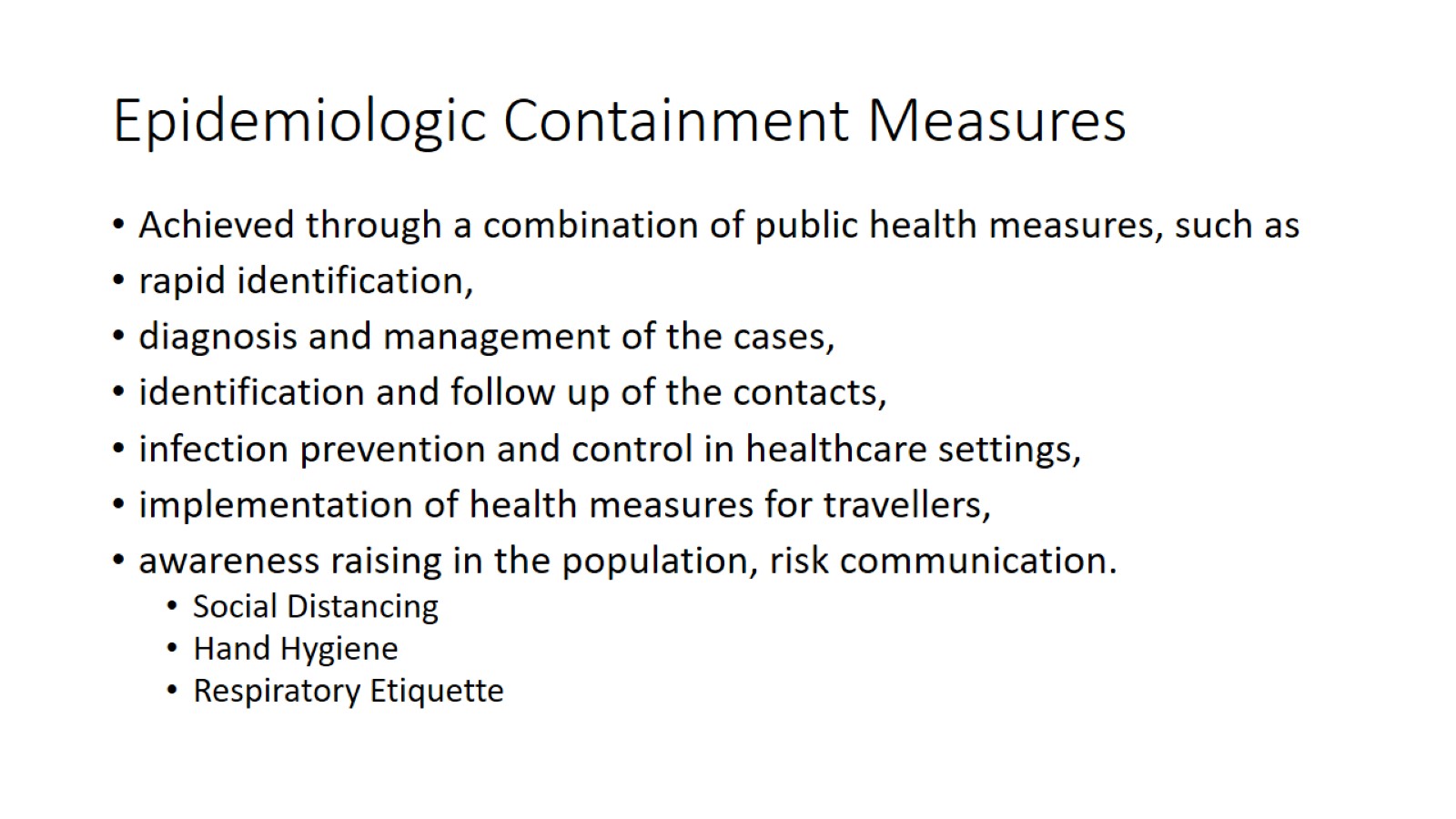 Epidemiologic Containment Measures
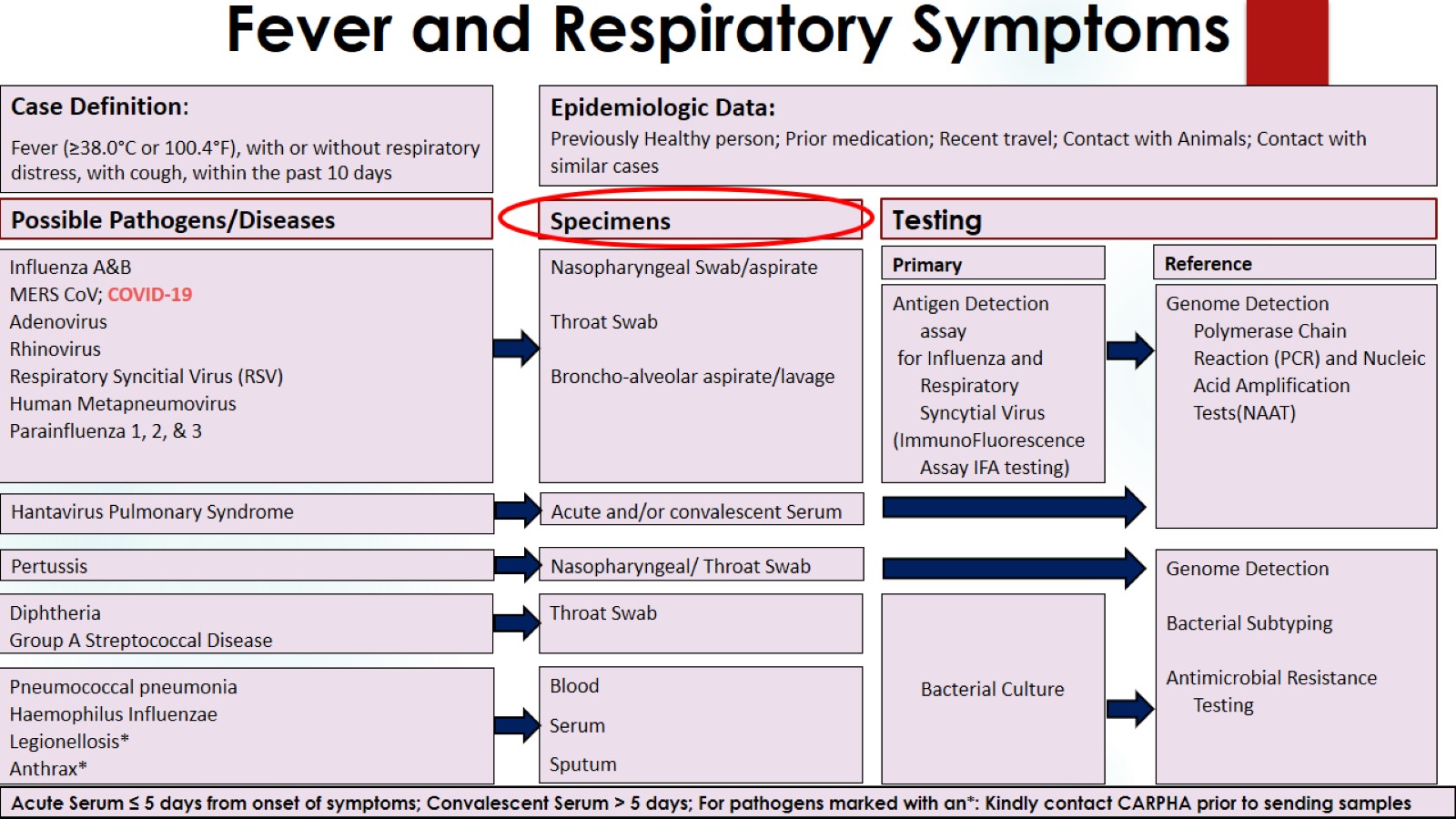 Fever and Respiratory Symptoms
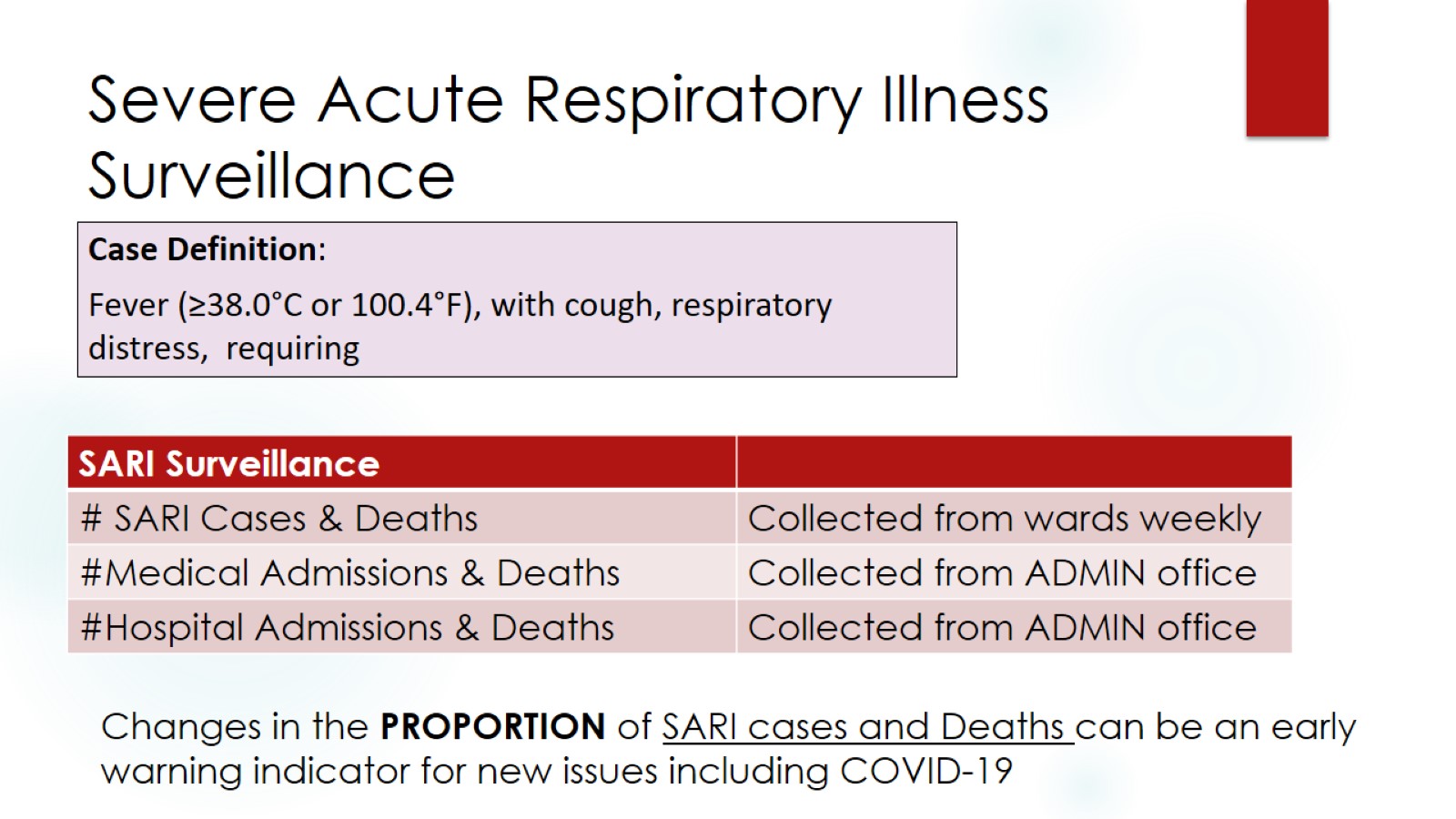 Severe Acute Respiratory Illness Surveillance
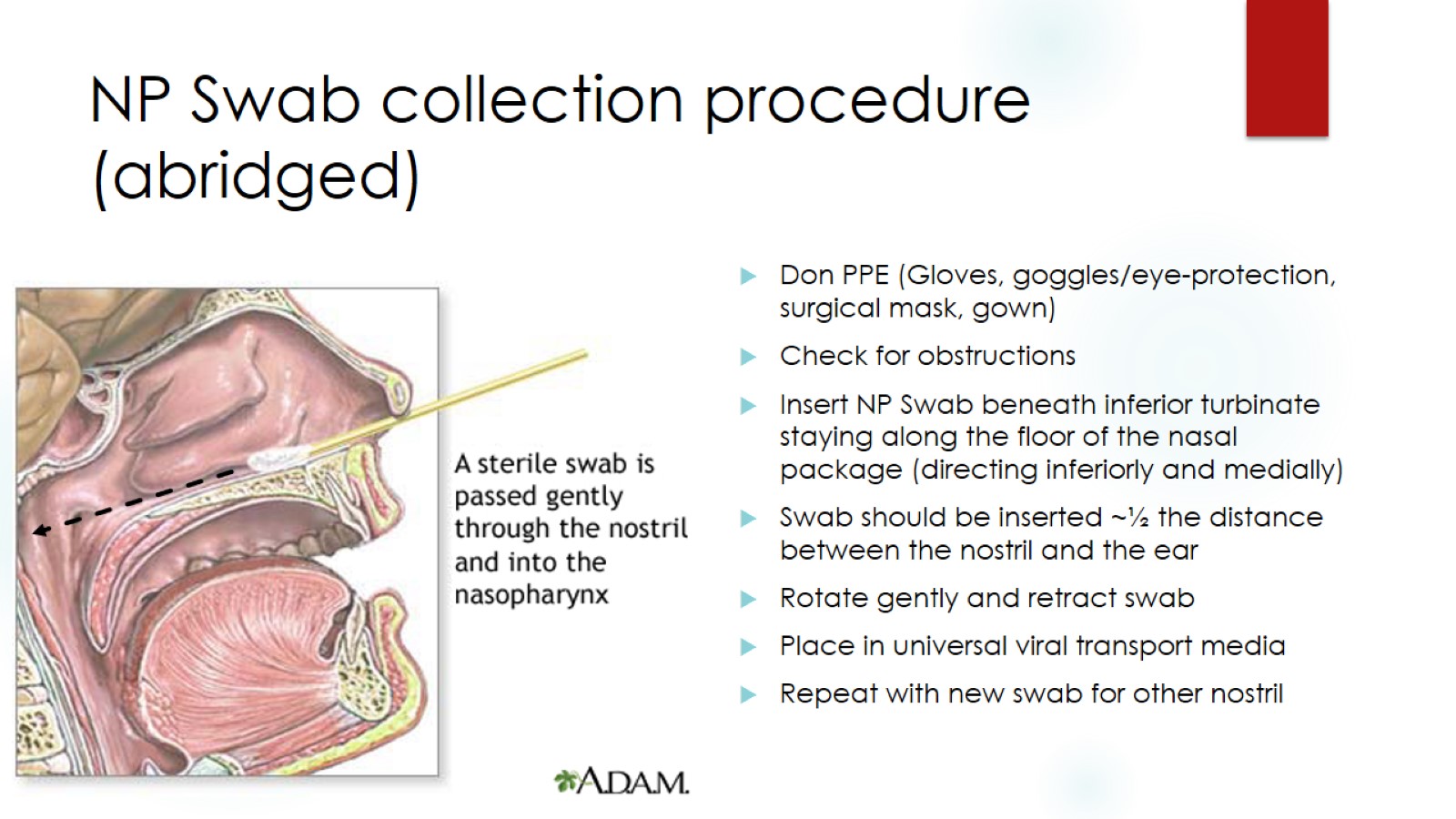 NP Swab collection procedure (abridged)
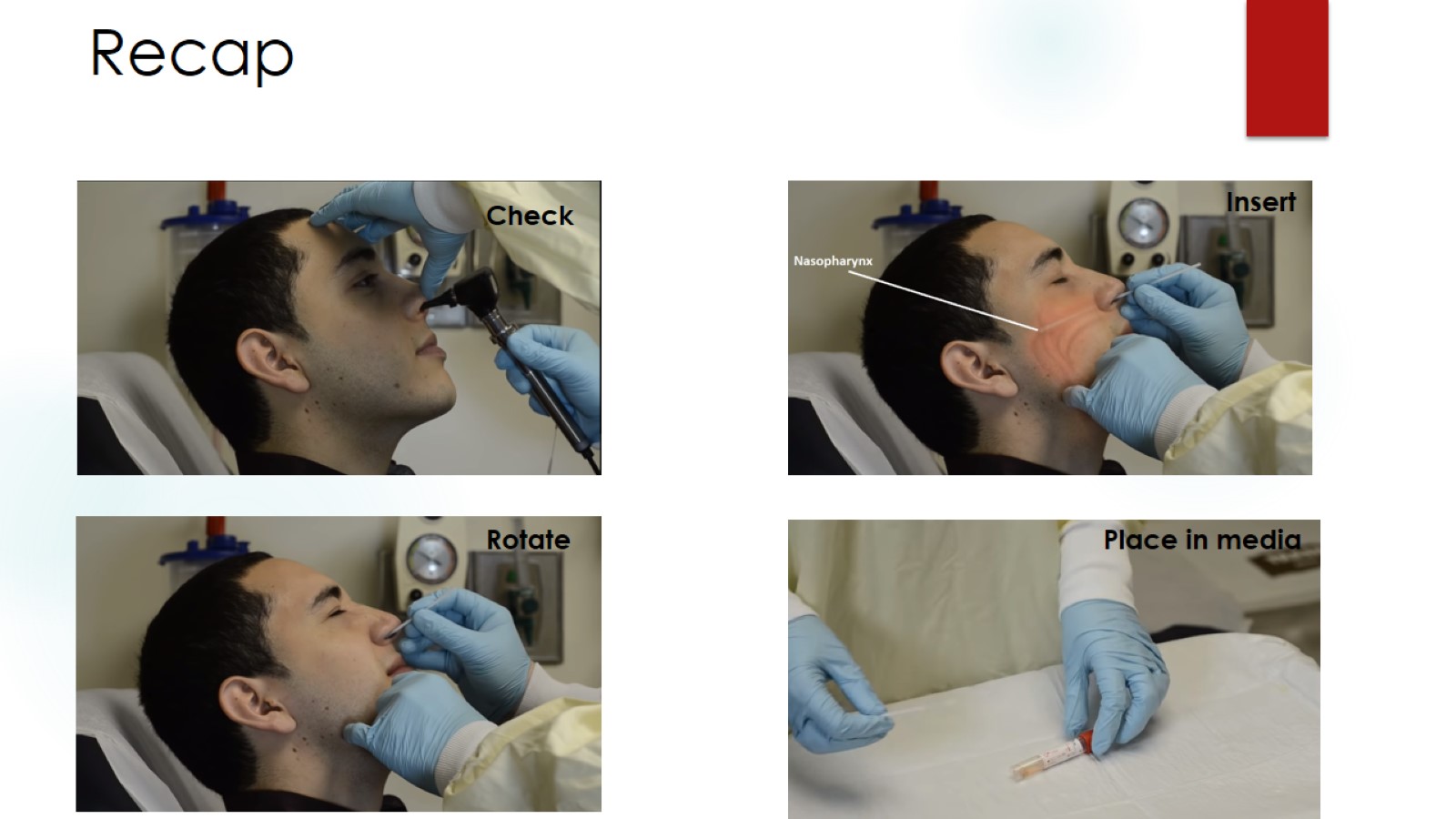 Recap
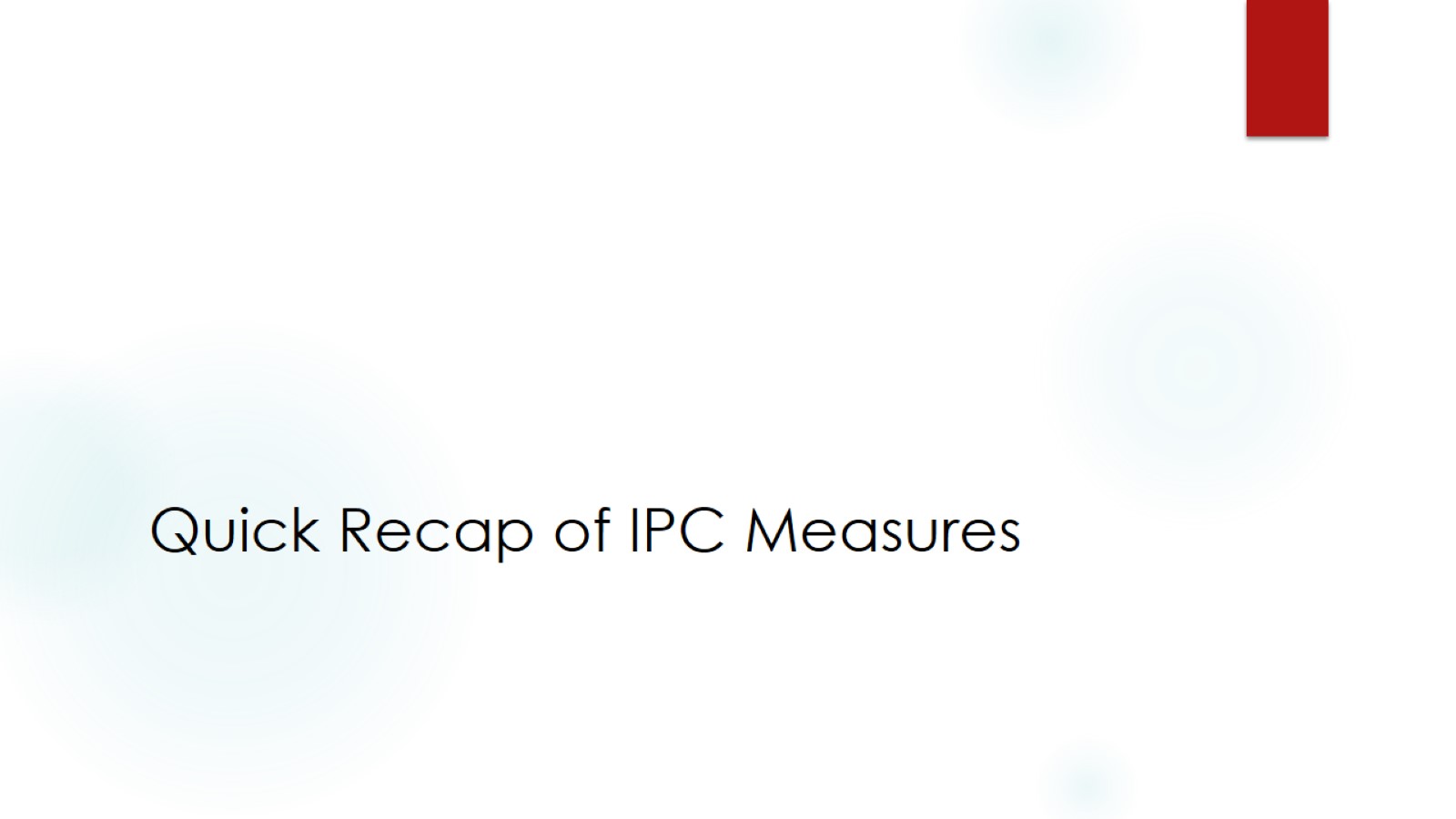 Quick Recap of IPC Measures
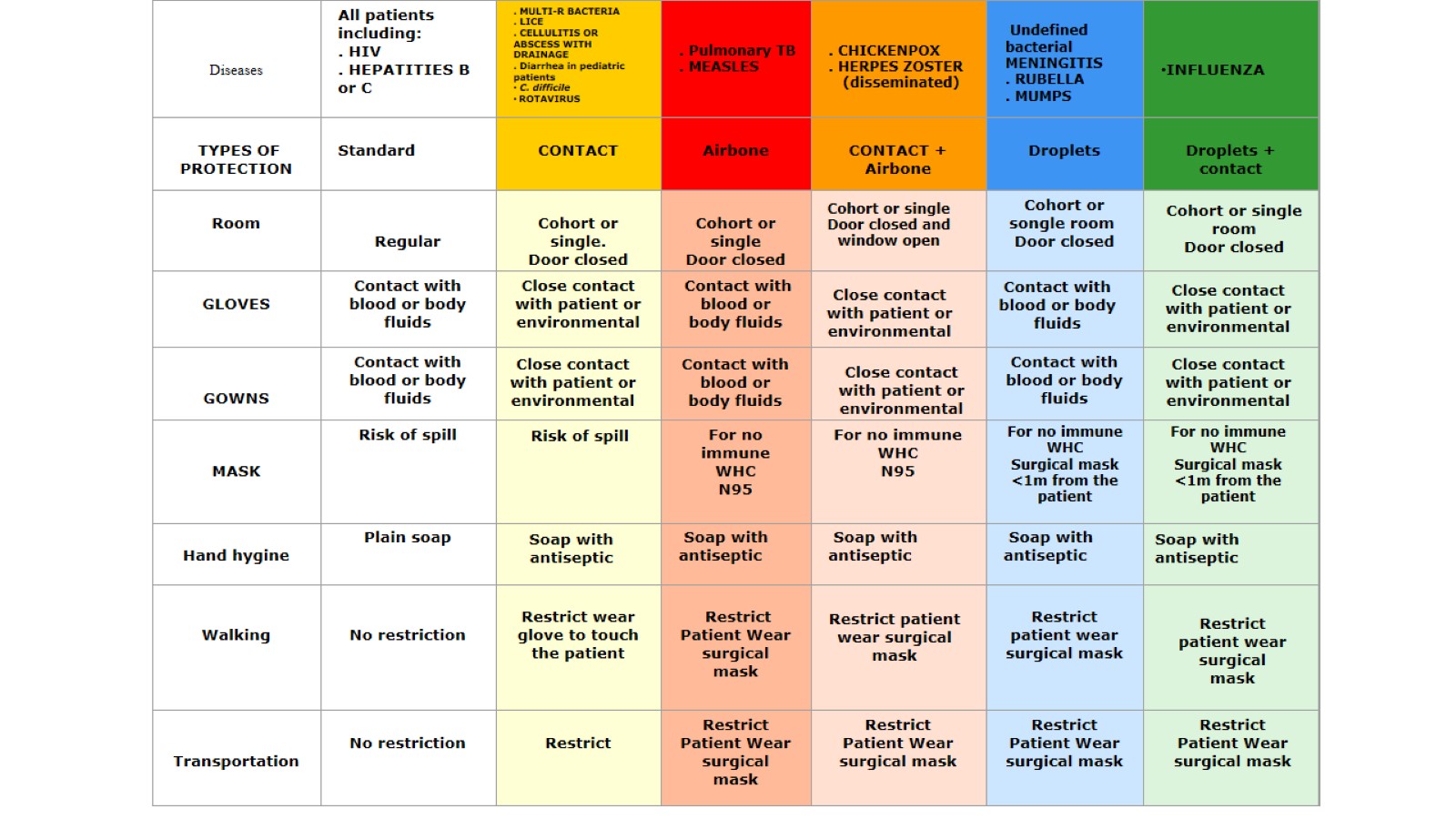 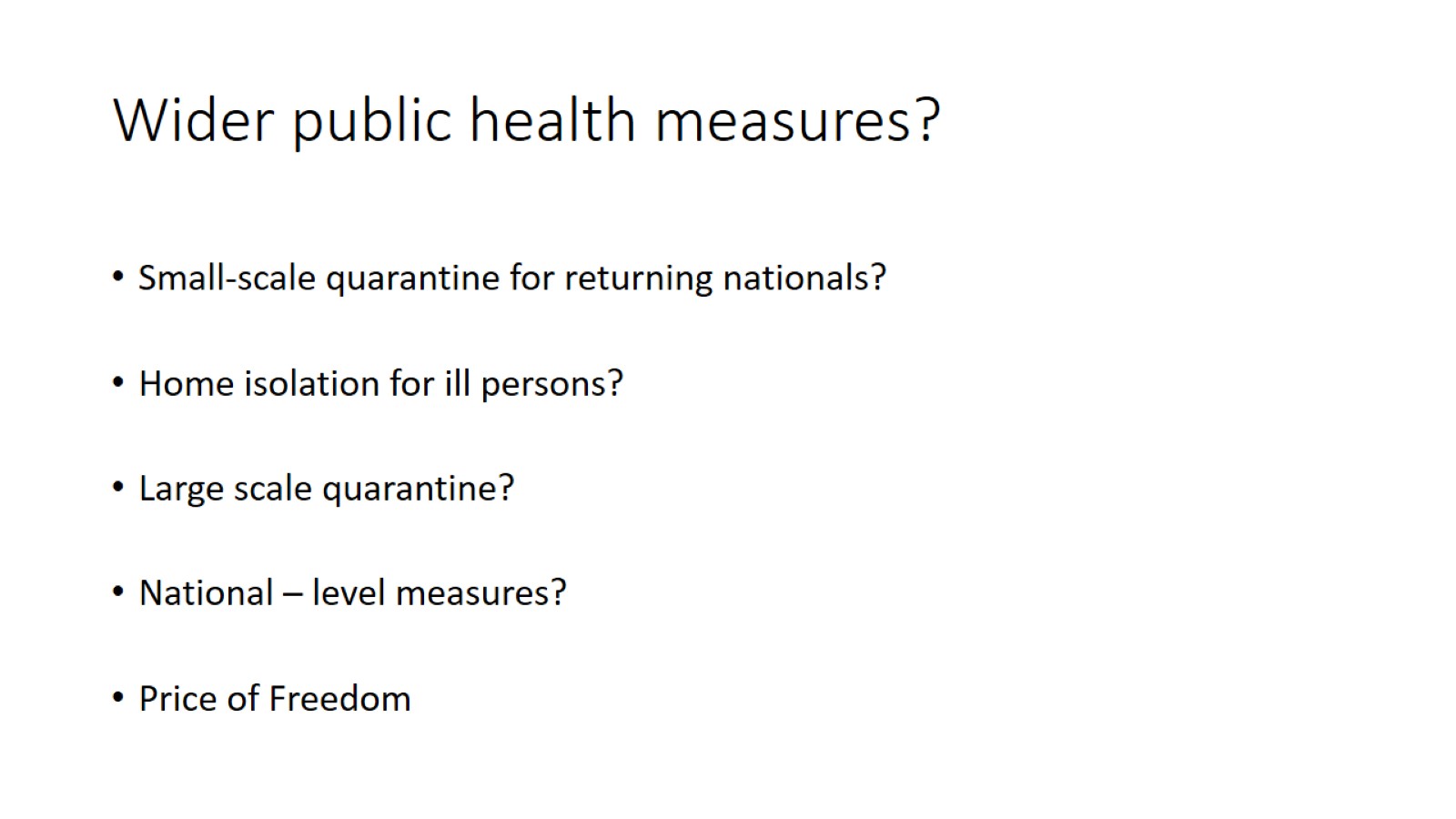 Wider public health measures?
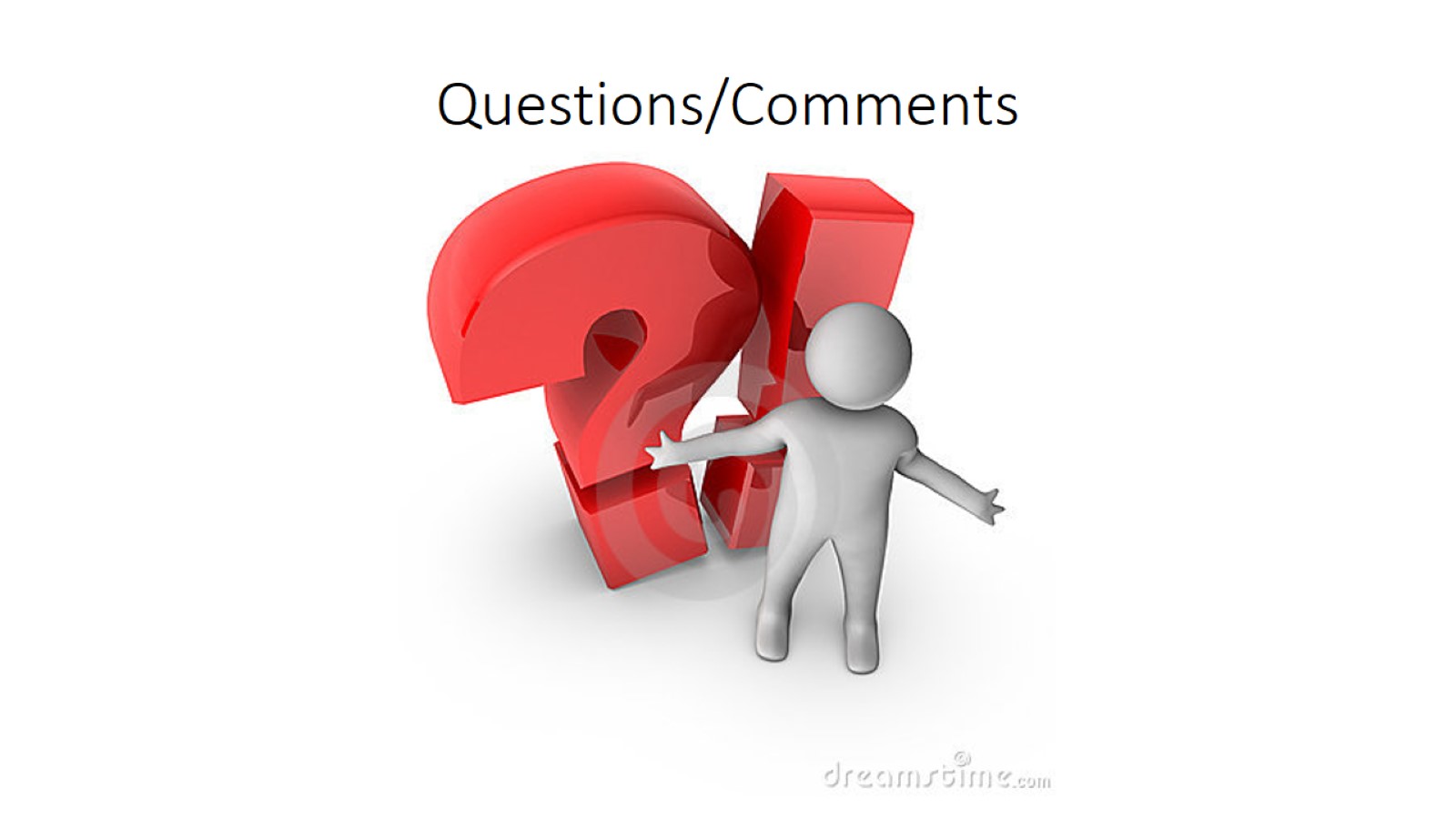 Questions/Comments